Ανωτάτη Σχολή Καλών Τεχνών - Τμήμα Θεωρίας και Ιστορίας της Τέχνης – ΑΣΚΤΙΣΤΟΡΙΚΕΣ ΚΑΙ ΘΕΩΡΗΤΙΚΕΣ ΠΡΟΣΕΓΓΙΣΕΙΣ ΤΩΝ ΚΟΜΙΚΣ
Γιάννης Κουκουλάς
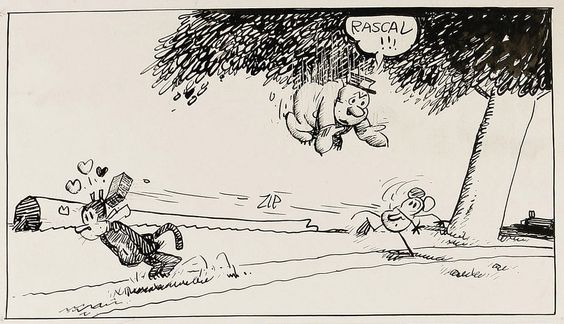 1
COMIC STRIPSΗ ΕΛΕΥΣΗ ΤΟΥ ΜΟΝΤΕΡΝΟΥ
2
3ο ΜΑΘΗΜΑ

Απόψεις περί της «Καταγωγής του Είδους»
Παράλληλες εξελίξεις στον κινηματογράφο
Παράλληλες εξελίξεις στις τέχνες, στις επιστήμες, στην ψυχανάλυση
Η ραγδαία ανάπτυξη των αμερικανικών εφημερίδων
Η διαμάχη Pulitzer – Hearst και η “κίτρινη” δημοσιογραφία
Τα Comic Strips
Yellow Kid – Richard Outcault
Little Nemo in Slumberland – Winsor McCay
Krazy Kat – George Herriman
Ta κόμικς πριν από το οικονομικό κραχ του ‘29.
3
…η αξία της (τέχνης) δε μειώνεται από το ότι πολλές από αυτές τις ονειροφαντασίες εμείς τις εξοβελίζουμε από το πεδίο της τέχνης ως απλά υποκατάστατα ονείρων (κόμικς, πιν-απ γκερλς). Ακόμα και αυτά τα “κατώτερα” είδη εικόνων μπορούν, αν αξιοποιηθούν σωστά, να αποτελέσουν έναυσμα για σκέψη. Όπως ακριβώς η μελέτη της ποίησης παραμένει ελλιπής χωρίς κάποια γνώση της γλώσσας της πεζογραφίας, έτσι και η μελέτη της τέχνης θα συμπληρώνεται, πιστεύω, όλο και περισσότερο από μια εμβάθυνση στη γλώσσα των οπτικών εικόνων.

Ernst Gombrich, Τέχνη και Ψευδαίσθηση, (1959)
4
Τα κόμικς συνήθως έχουν τα εξής τρία χαρακτηριστικά: 
Έναν χαρακτήρα σε συνέχειες που μετατρέπεται στον αγαπημένο φίλο του αναγνώστη.
Μια αλληλουχία εικόνων που ολοκληρώνονται αυτοτελώς ή αποτελούν τμήμα μιας μεγαλύτερης ιστορίας.
Ομιλία που εμπεριέχεται στα σχέδια δηλαδή στα “μπαλονάκια από γραμμές”.
Colton Vaugh, The Comics, (1947).

Μια δραματοποιημένη αφήγηση με ανοιχτό τέλος γύρω από ένα σταθερό σετ
χαρακτήρων που λέγεται μέσω μιας σειράς σχεδίων που συχνά περιλαμβάνουν
διαλόγους σε μπαλόνια και αφηγηματικό κείμενο και δημοσιεύεται σε συνέχειες σε
εφημερίδες.
Thomas Inge, Comics as Culture, (1990).

Μια αφήγηση σε συνέχειες, μέσω αλληλουχίας σχεδιασμένων πάνελς, στα οποία
συμμετέχουν σταθεροί χαρακτήρες σε σειρές ιστοριών με ανοιχτό τέλος, που λέγεται
μέσω επεξηγηματικών μπαλονιών διαλόγου τα οποία βρίσκονται εντός των πάνελς και
με μικρό ή καθόλου αφηγηματικό κείμενο.
Bill Blackbeard, The Comic Book Century, (1995).
5
(Τα πρώτα χρόνια του εικοστού αιώνα αποτέλεσαν) την πολιτιστική τροφή που εξέθρεψε
ένα νέο αμερικανικό τύπο τέχνης (art form) με πρωτοφανές σφρίγος και μακροβιότητα:
το comic strip… Η Αμερική και το comic strip ήταν φτιαγμένα το ένα για το άλλο.
Jerry Robinson, The Comics, An Illustrated History of Comic Strip Art, (1974)

Κανένας άλλος τύπος (form) τέχνης (εκτός του κινηματογράφου) δεν προκαλεί τέτοια
έλξη και γοητεία στο ευρύ κοινό, κανείς δεν είναι τόσο αμερικανικός στην έκφραση και
παράλληλα κανείς δεν έχει υποστεί τέτοια παραμέληση, χλεύη και αγνόηση από το
αμερικανικό καλλιτεχνικό κατεστημένο.
Maurice Horn, Comics: A Cultural History, (1993)

Τον σημαντικότερο λόγο για να αναγνωρίσουμε και να μελετήσουμε τα κόμικς αποτελεί
το γεγονός ότι τα κόμικς είναι ένας από τους λίγους ντόπιους, αμερικανικούς τύπους
τέχνης. 
Thomas Inge, Comics as Culture, (1990)
6
…ο Topffer είναι εκείνος που επινόησε και διέδωσε την ιστορία σε διαδοχικές εικόνες, το λεγόμενο κόμικ.
Ernst Gombrich, Τέχνη και Ψευδαίσθηση, (1959)

Ο πατέρας του μοντέρνου κόμικ σε κάθε περίπτωση είναι ο Rodolphe Topffer του οποίου οι
ελαφρές σατιρικές εικονογραφημένες ιστορίες, από τα μέσα του 18ου αιώνα, περιέλαβαν
γελοιογραφικά (cartooning) στοιχεία και πλαίσια στα πάνελς (panel borders) και αποτέλεσαν τον
πρώτο αλληλένδετο συνδυασμό λέξεων και εικόνων (pictures) στην Ευρώπη.  
Scott McCloud, Understanding Comics, (1993)

Αν στο μέλλον (o Topffer) επέλεγε ένα λιγότερο ρηχό θέμα και περιόριζε κάπως τον εαυτό του, θα
παρήγαγε ασύλληπτα πράγματα.
Γκέτε
Η ιστορία σε εικόνες, που οι κριτικοί της τέχνης την αγνοούν και που σπάνια προκαλεί το
ενδιαφέρον των μορφωμένων ασκούσε πάντοτε μεγάλη γοητεία, μεγαλύτερη ίσως και από την ίδια
τη λογοτεχνία. Εκτός από το ότι υπάρχουν περισσότεροι άνθρωποι που βλέπουν απ’ ό,τι που
διαβάζουν, ασκεί ιδιαίτερη έλξη στα παιδιά και στις πλατιές μάζες, δηλαδή στις μερίδες εκείνες του
κοινού που εύκολα διαφθείρονται και που είναι ιδιαίτερα επιθυμητό να προάγονται. Με το διπλό
πλεονέκτημα της μεγαλύτερης σαφήνειας και περιεκτικότητας, η ιστορία σε εικόνες θα συνθλίψει τα
άλλα είδη, γιατί θα μπορεί να απευθύνεται με μεγαλύτερη ζωντάνια σε μεγαλύτερο αριθμό
ανθρώπων και γιατί αυτός που χρησιμοποιεί μια τόσο άμεση μέθοδο θα διαθέτει πάντοτε ένα
συγκριτικό πλεονέκτημα απέναντι σ’ εκείνους που μιλούν με κεφάλαια.
Rodolplhe Topffer, Essai de Physiognomie, (1845)
7
http://www.youtube.com/watch?v=YSlhWBwD5f4

Βίντεο με τον Art Spiegelman που μιλάει για τον Rodolphe Topffer
8
Ο David Kunzle, με τις μελέτες του πάνω στο έργο του (Ελβετού) Rodolphe Topffer και
άλλων δημιουργών όπως οι William Hogarth, James Gilray, Thomas Rowlandson,
George Cruickshank, Honore Daumier και περιοδικών όπως τα Puck, Judge, Images d’
Epinal, Comic Cuts, Ally Sloper’s Half Holiday κ.ά. καταρρίπτει την άποψη που θέτει ως
“’Eργο Νο. 1” το Yellow Kid.

Το δυναμικό των κόμικς είναι απεριόριστο και συναρπαστικό… (Υπάρχει ένας) τεράστιος
πλούτος αρχαίων κόμικς.
Scott McCloud, Understanding Comics, (1994) 

Καθώς το ζήτημα της καταγωγής (των κόμικς) δεν έχει ως τώρα επιλυθεί ανάμεσα στους
υπέρμαχους του Yellow Kid, τους υποστηρικτές του Topffer και τους συνήγορους
ακόμα αρχαιότερων πηγών, το θέμα του ορισμού παραμένει επίκαιρο για τους
ερευνητές. 
Bart Beaty, Comics Versus Art, (2012)
9
F. M. Howarth
10
Honore Daumier, 1856
11
12
Honore Daumier, 1862
Charles Parsons, 1862
13
J.S. Johnston, Skating in Central Park, 1890’s
14
Theodore Gericault, Horse Racing at Epsom, 1821
15
Eadweard Muybridge, Galloping Horse in Motion, 1878
16
Edward 
Burne-Jones The Golden Stairs,
1880
17
Eadweard Muybridge, Woman Walking Downstairs, 1887
18
Marcel Duchamp,Nude Descending a Staircase, 1913
19
Eliot Elisofon, Marcel Duchamp Descending a Staircase, 1952.
20
Bill Watterson, Calvin and Hobbes, 1988
21
J. F. Griswold, The Rude Descending a Staircase (Rush Hour at the Subway),  1913
22
F. Fox, Cubisto Picture Composed by Dad, Under the Inspiration of the Incoming Bills for the Ladies’ Spring Purchases,1913
23
Mary Mills Lyall  Earl Harvey Lyall, The Cubies’ ABC, 1913
24
http://www.youtube.com/watch?v=R0jm6j3s_uE

Βίντεο με αποσπάσματα από τα πρώτα εγχειρήματα κινηματογράφησης
25
On or about December 1910, human character changed.
Virginia Woolf (1924)


Στο γύρισμα του αιώνα, τα κόμικς εξερεύνησαν τα όρια
του μοντερνισμού και βοήθησαν στην εκπαίδευση του
κοινού σε νέες αφηγηματικές πρακτικές προς το νέο
αιώνα.
Jared Gardner, Projections, (2012)
26
27
The Armory Show, 1913
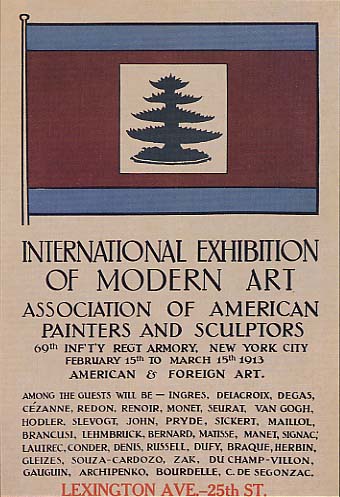 28
https://www.youtube.com/watch?v=qJWLoXziXC4
Βίντεο για το Armory Show του 1913
29
Thomas E. Powers, Art at the Armory by Powers, Futurist, 1913
30
Cubists and Futurists, Puck, 1913
31
Alek Sass, Nobody Who Has Been Drinking is Let in to See This Show, 1913
32
Winsor McCay, The Modern Art Show, 1913.
33
Frederick Opper The ‘New Art’ Fest, 1913
34
John T. McCutcheon, How to Become a Post-Impressionist Paint Slinger,1913
35
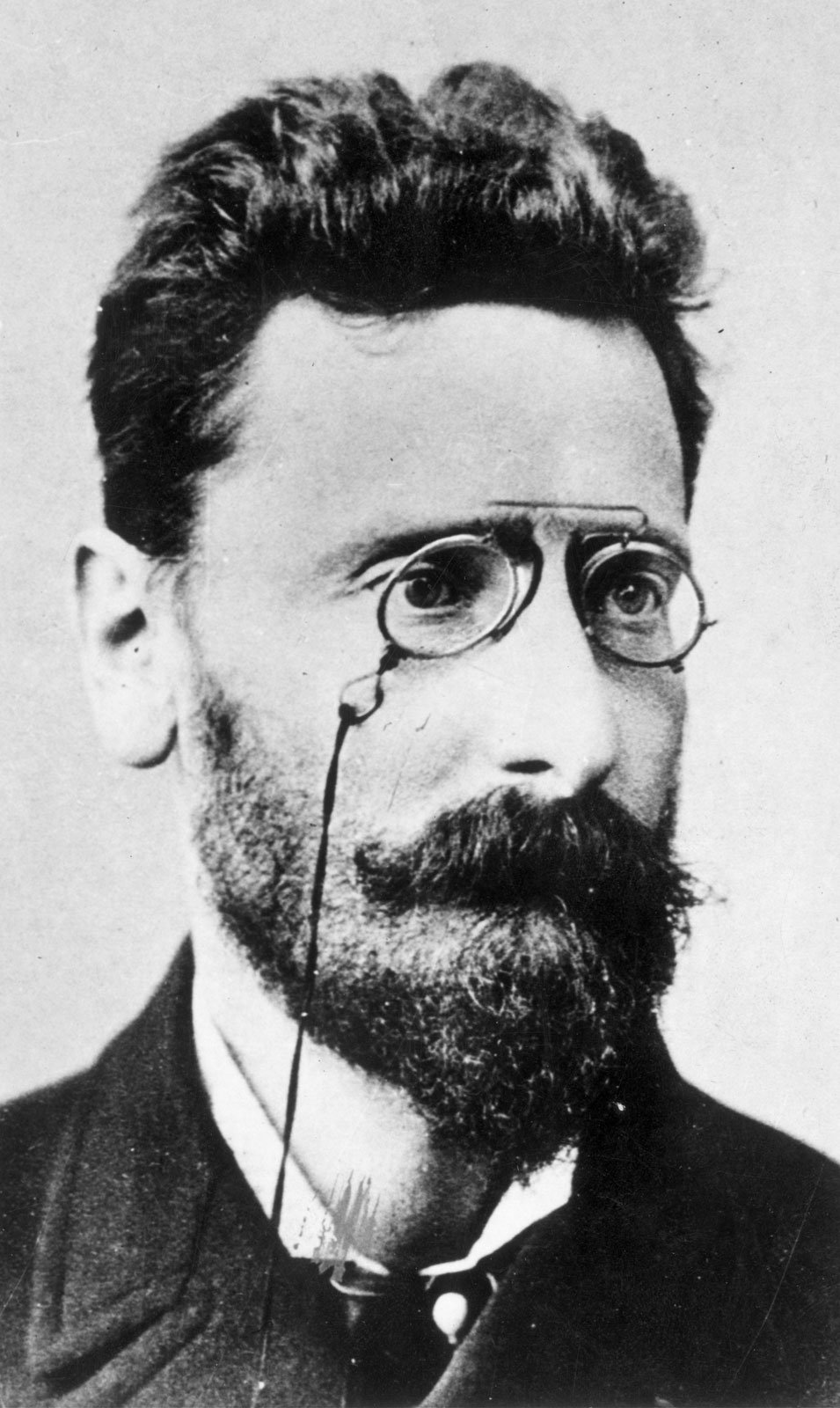 Joseph Pulitzer
36
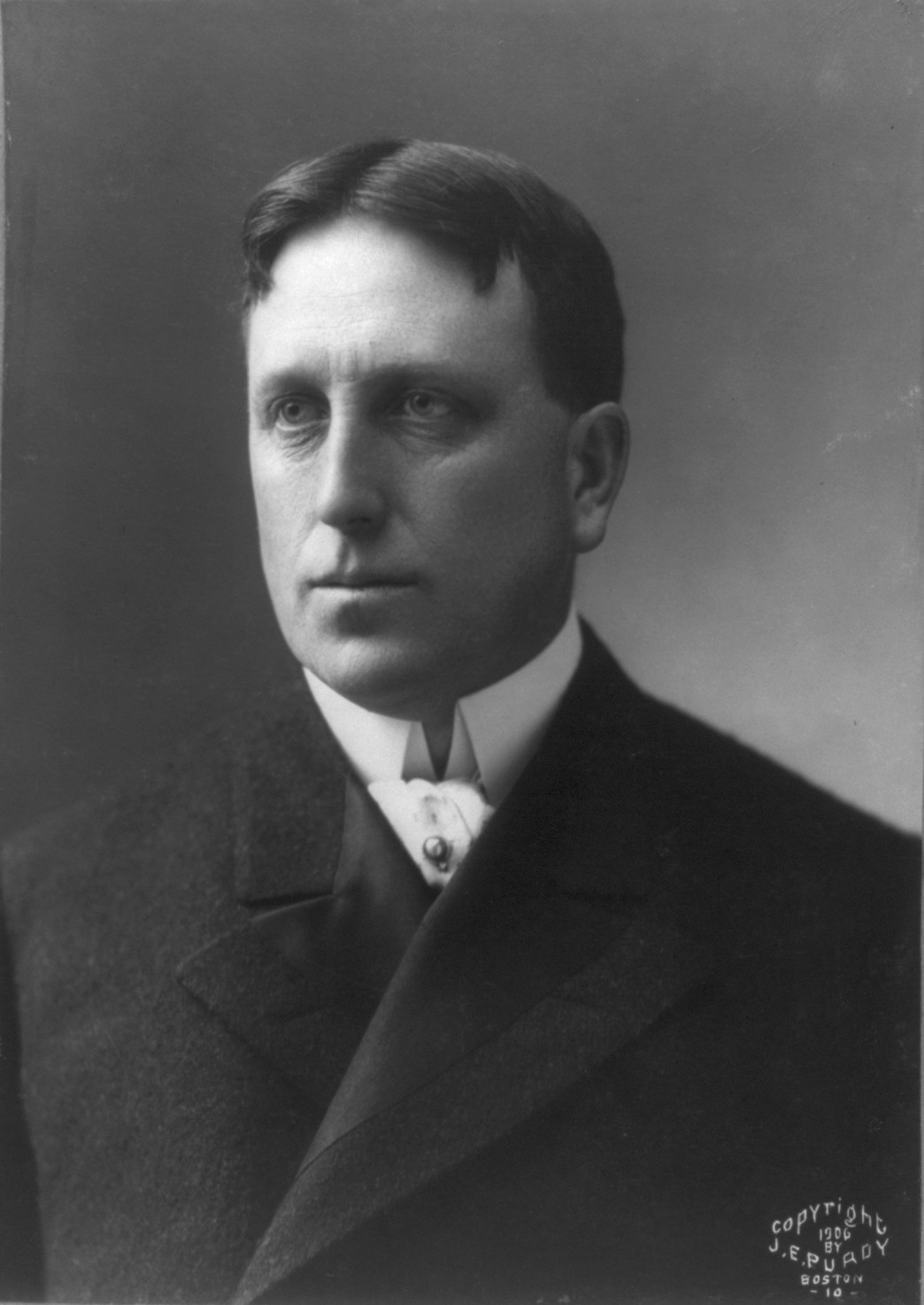 William Randolph Hearst
37
38
39
Jacob Riis, Bandit’s Roost, περ. 1890
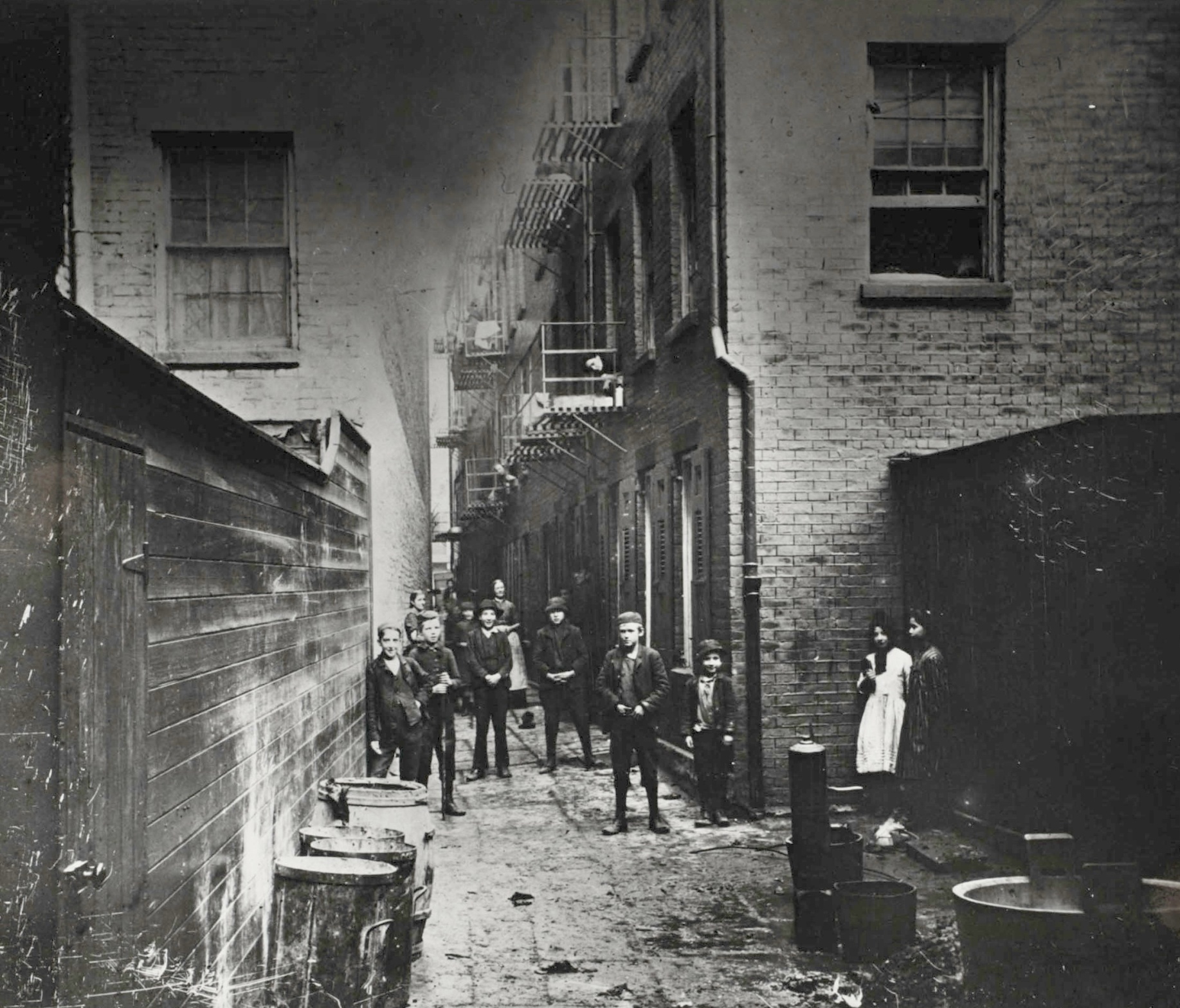 40
Jacob Riis, Mullen’s Alley, 1888
Jacob Riis, 1880’s
41
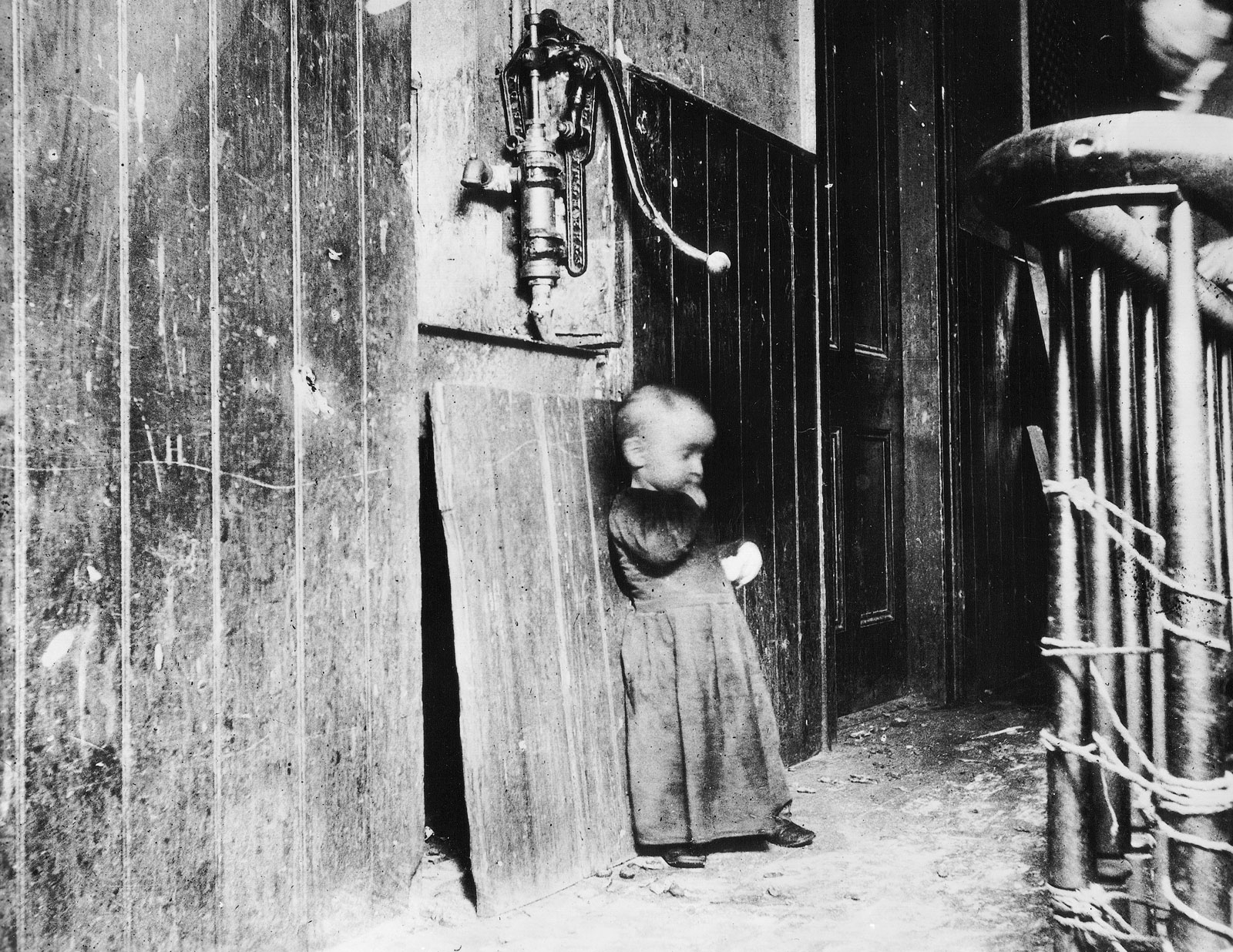 42
Jacob Riis, Baby in a Slum Tenement, 1889
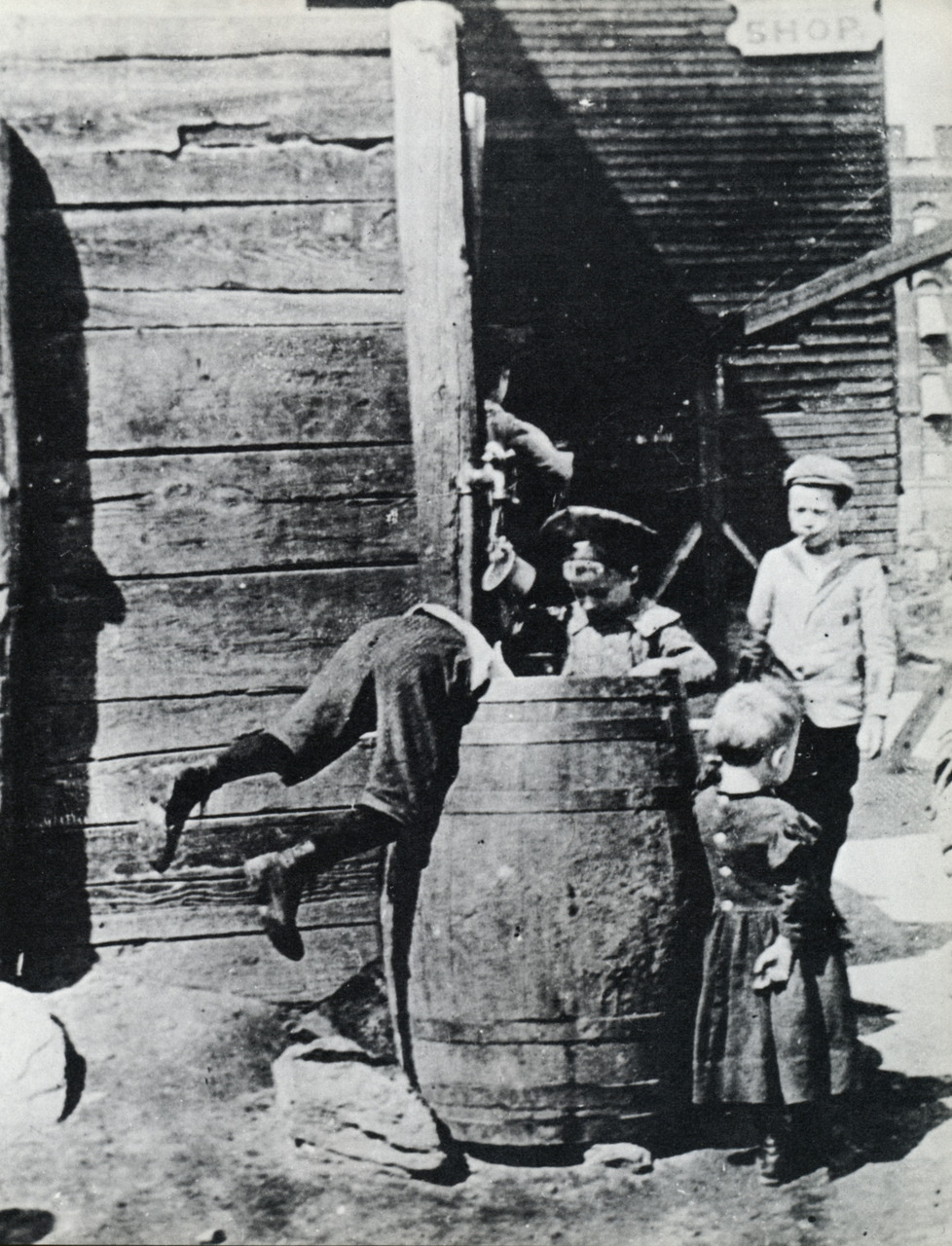 Jacob Riis Safe From the Cops 1880’s
43
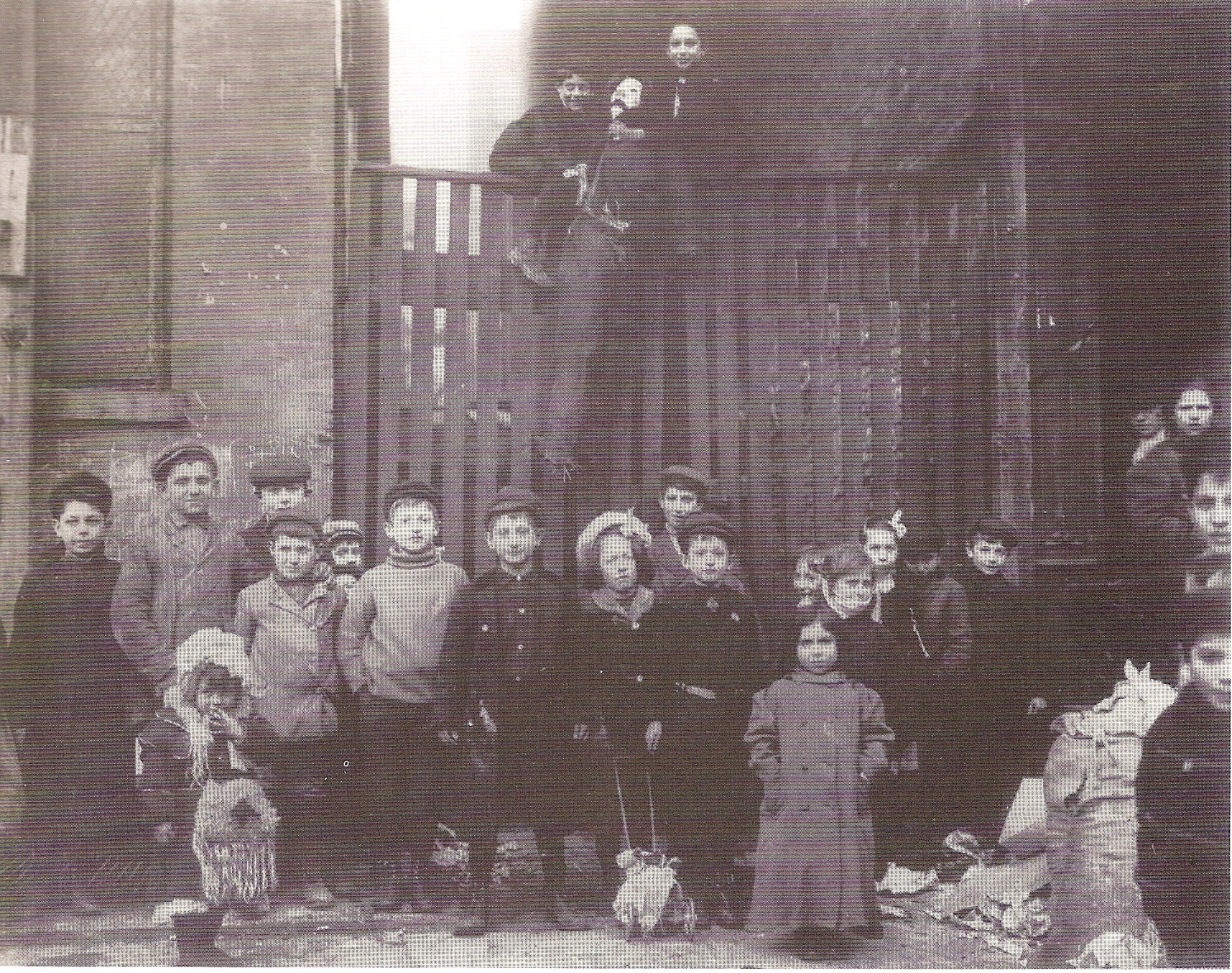 Brown BrothersA Bunch of East Side Kids      1890’s
44
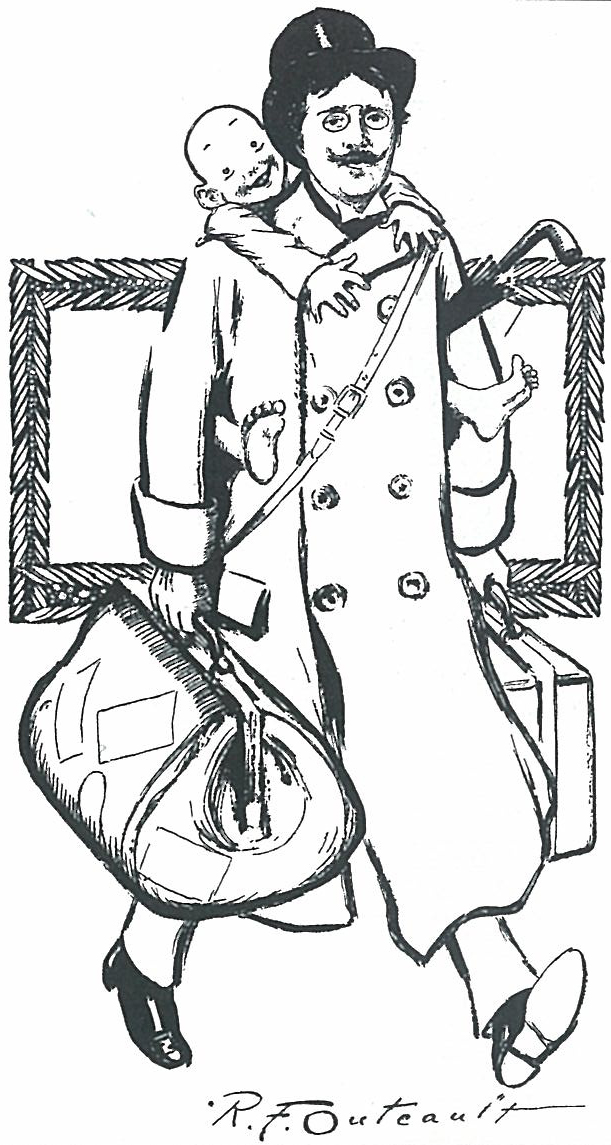 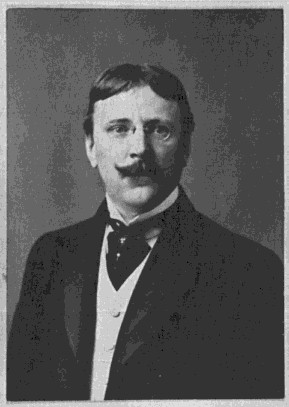 Richard Outcault, Self-portrait 1905
45
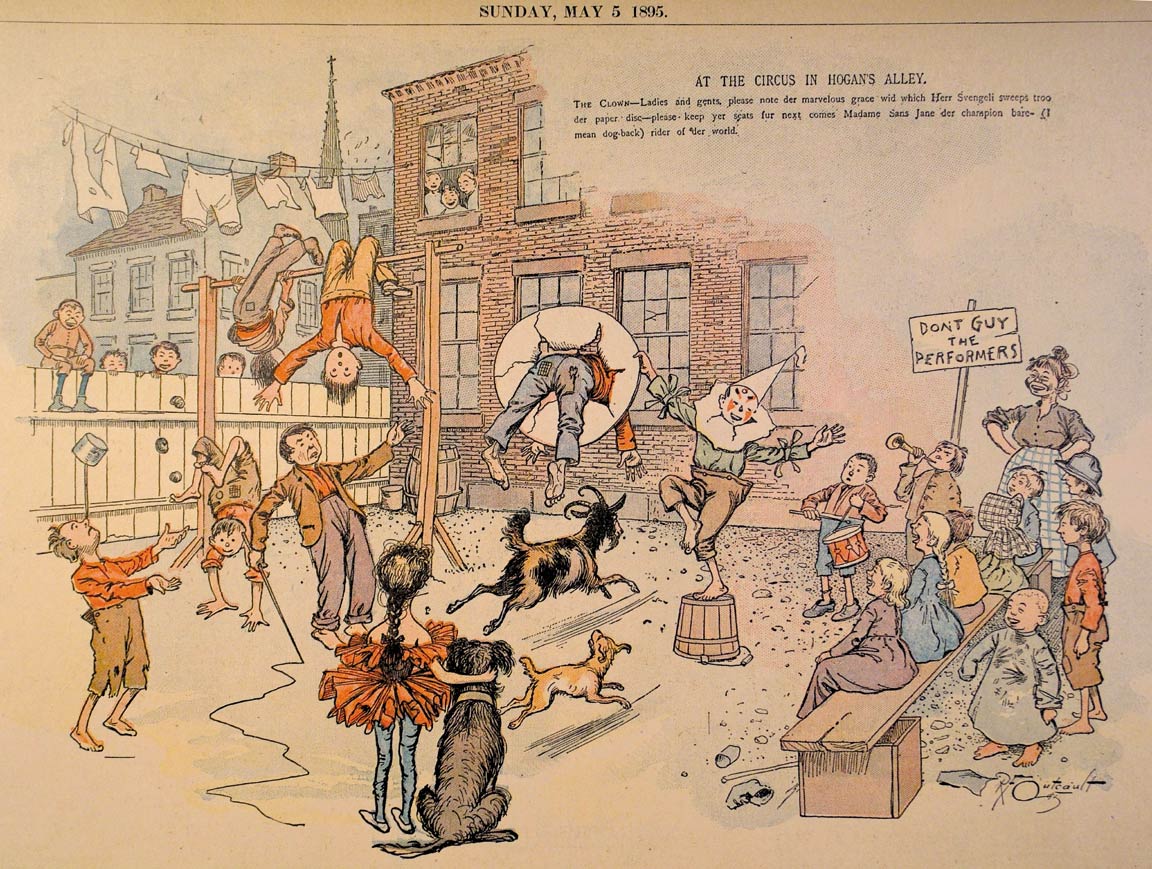 Richard Outcault, Hogan’s Alley, 1895
46
47
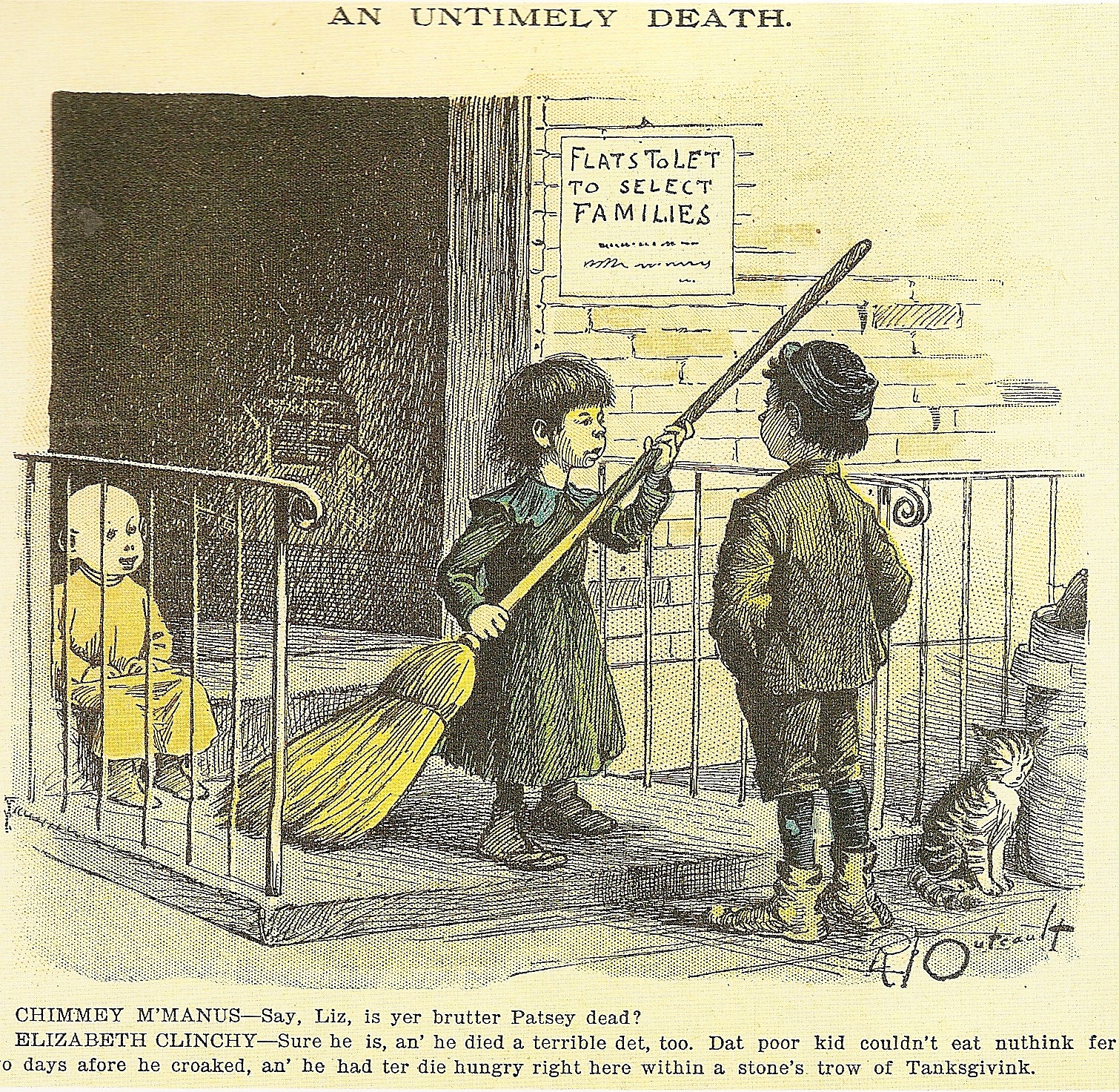 Richard Outcault Hogan’s Alley      1895
48
Richard Outcault, Yellow Kid, 5-1-1896
49
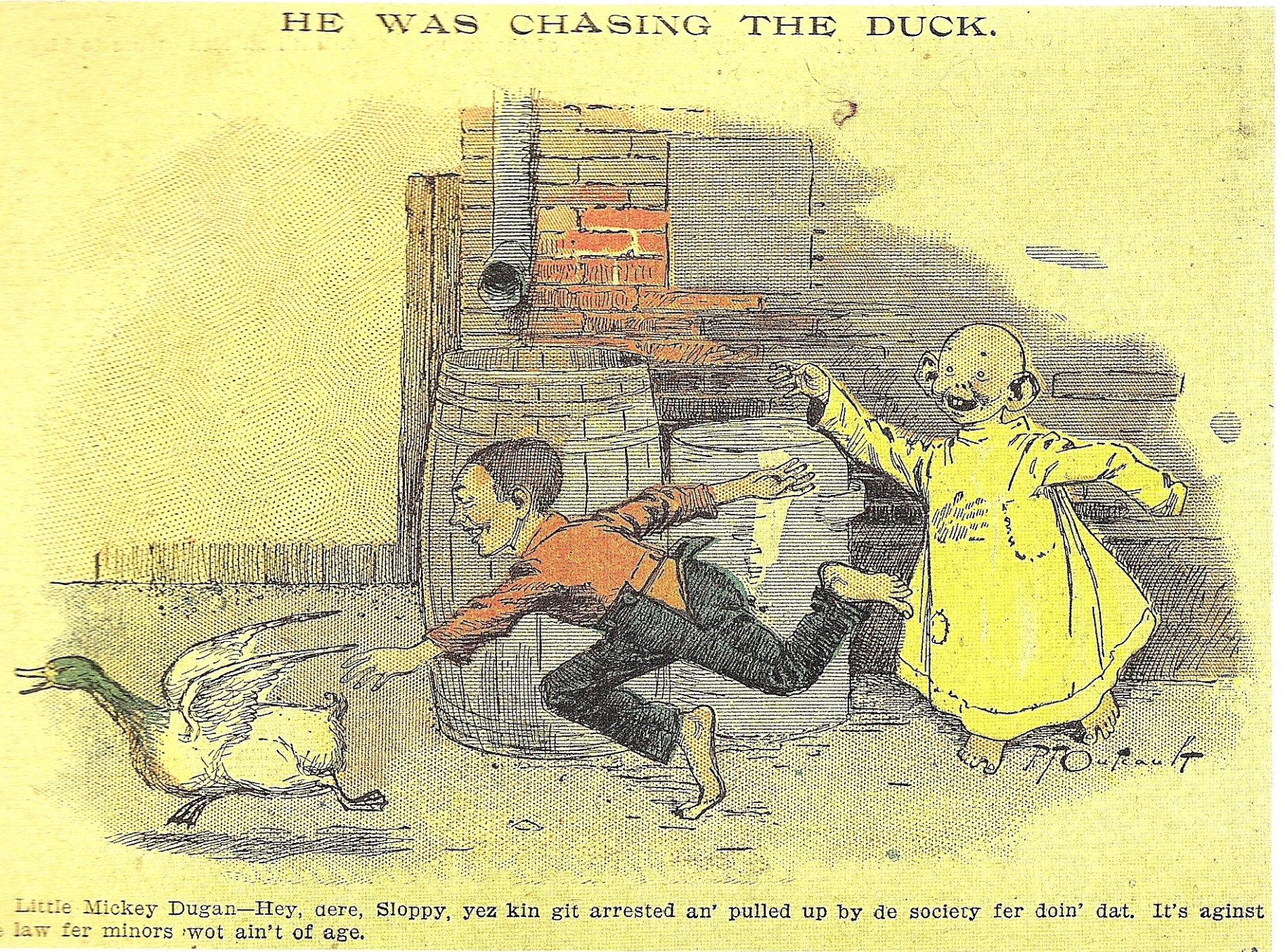 Richard Outcault, He was Chasing the Duck,      1896
50
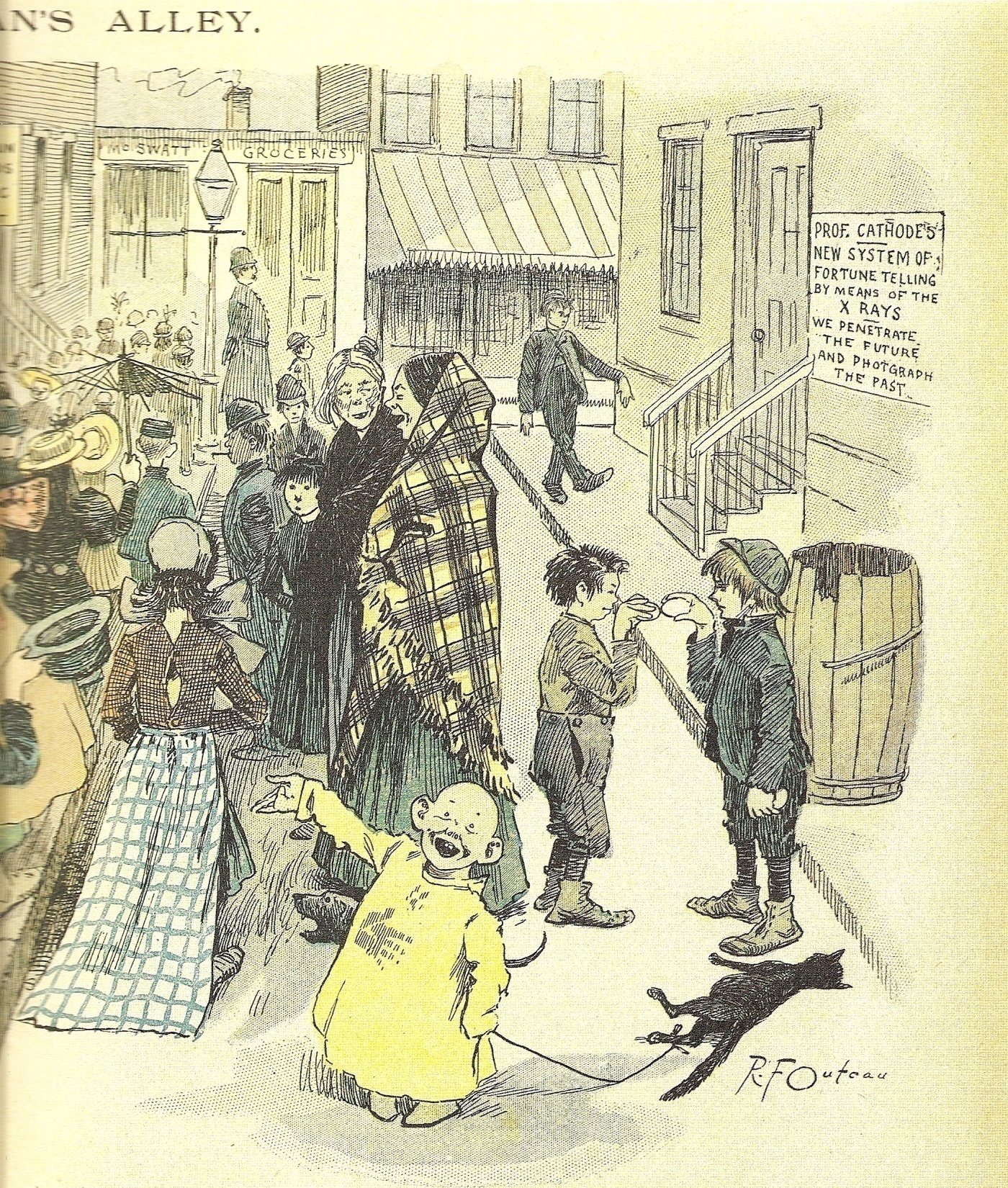 Richard Outcault, Hogan’s Alley,      1896
51
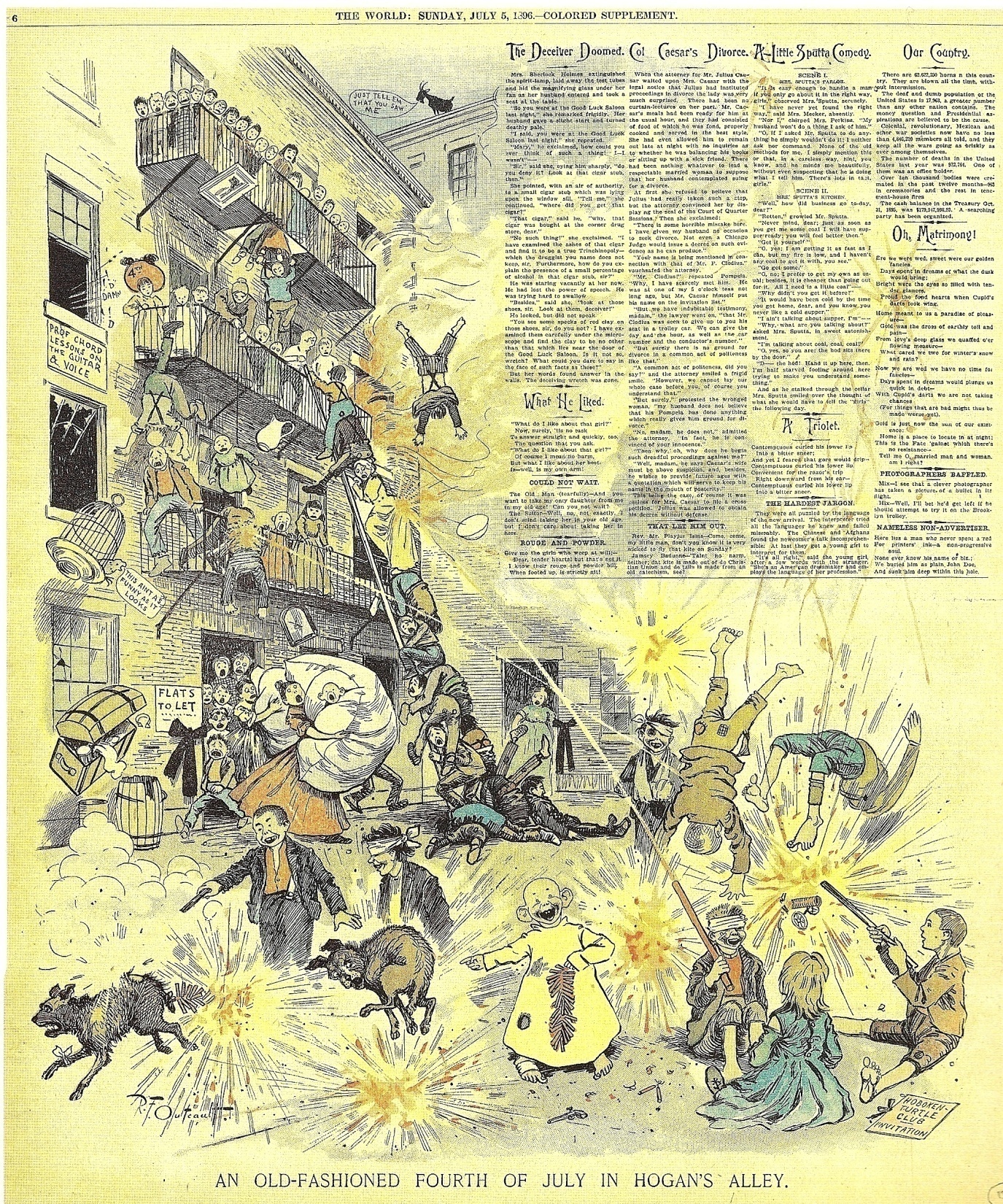 Richard Outcault, Hogan’s Alley,      1896
52
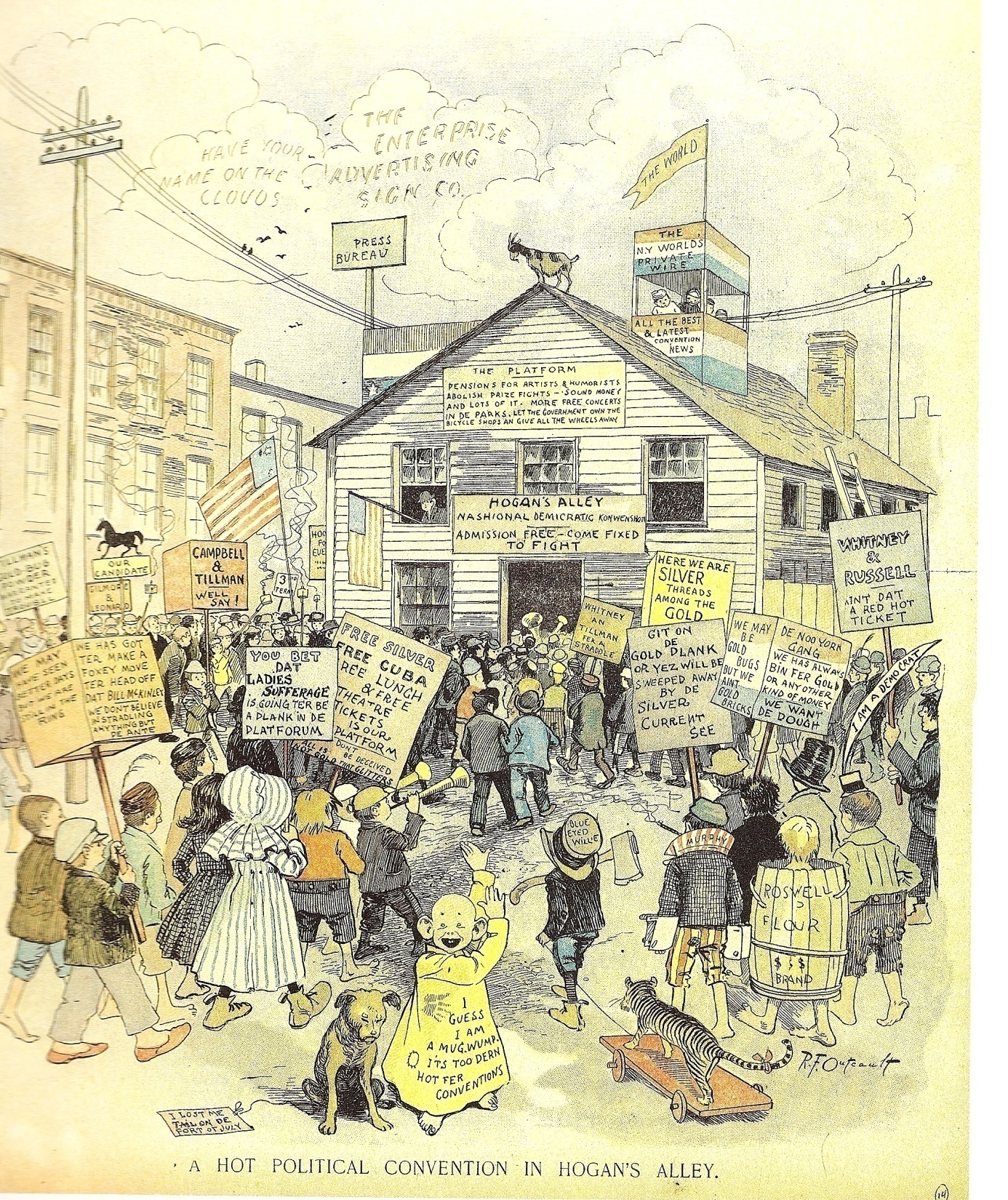 Richard Outcault, Hogan’s Alley,      1896
53
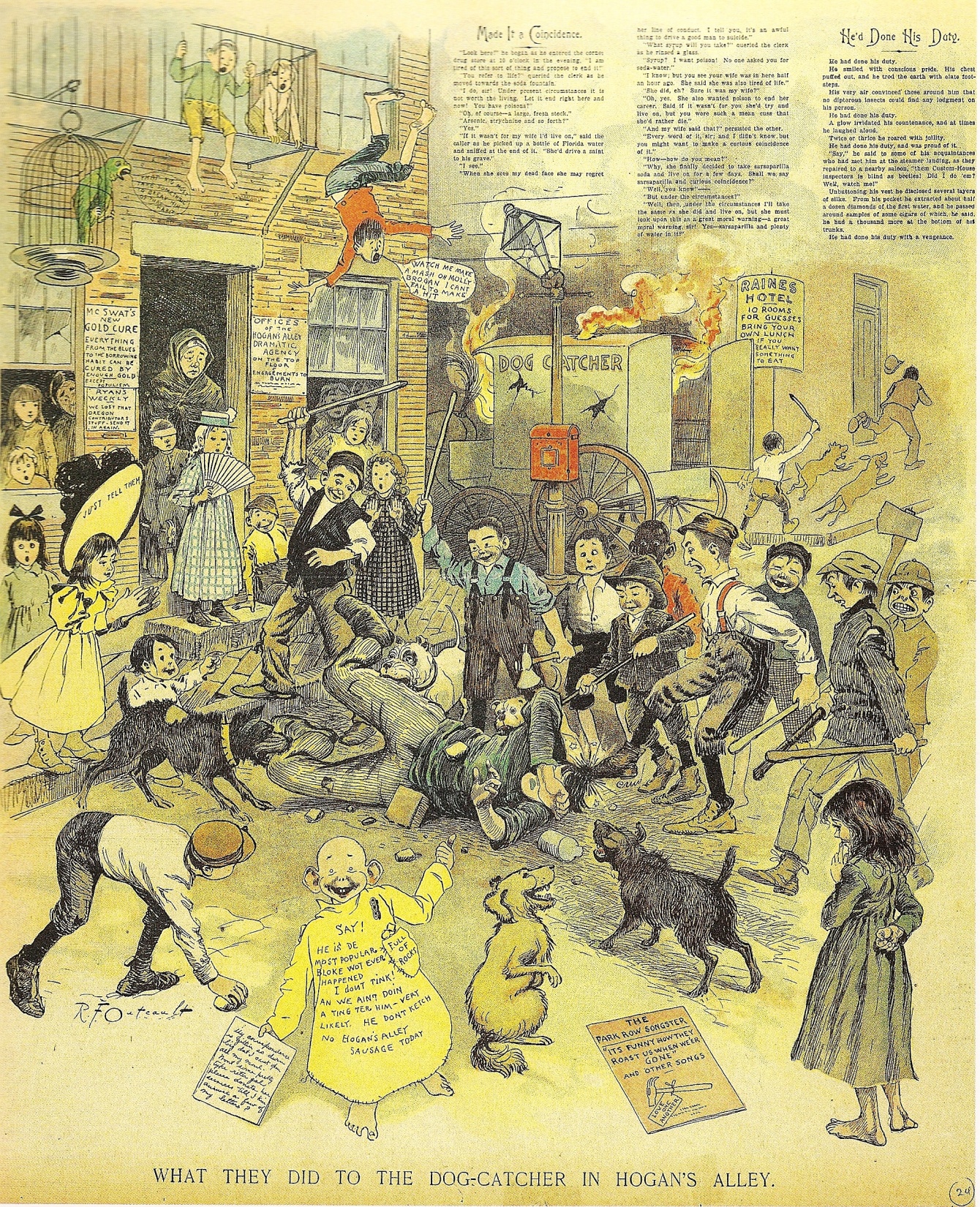 Richard Outcault, Hogan’s Alley,      1896
54
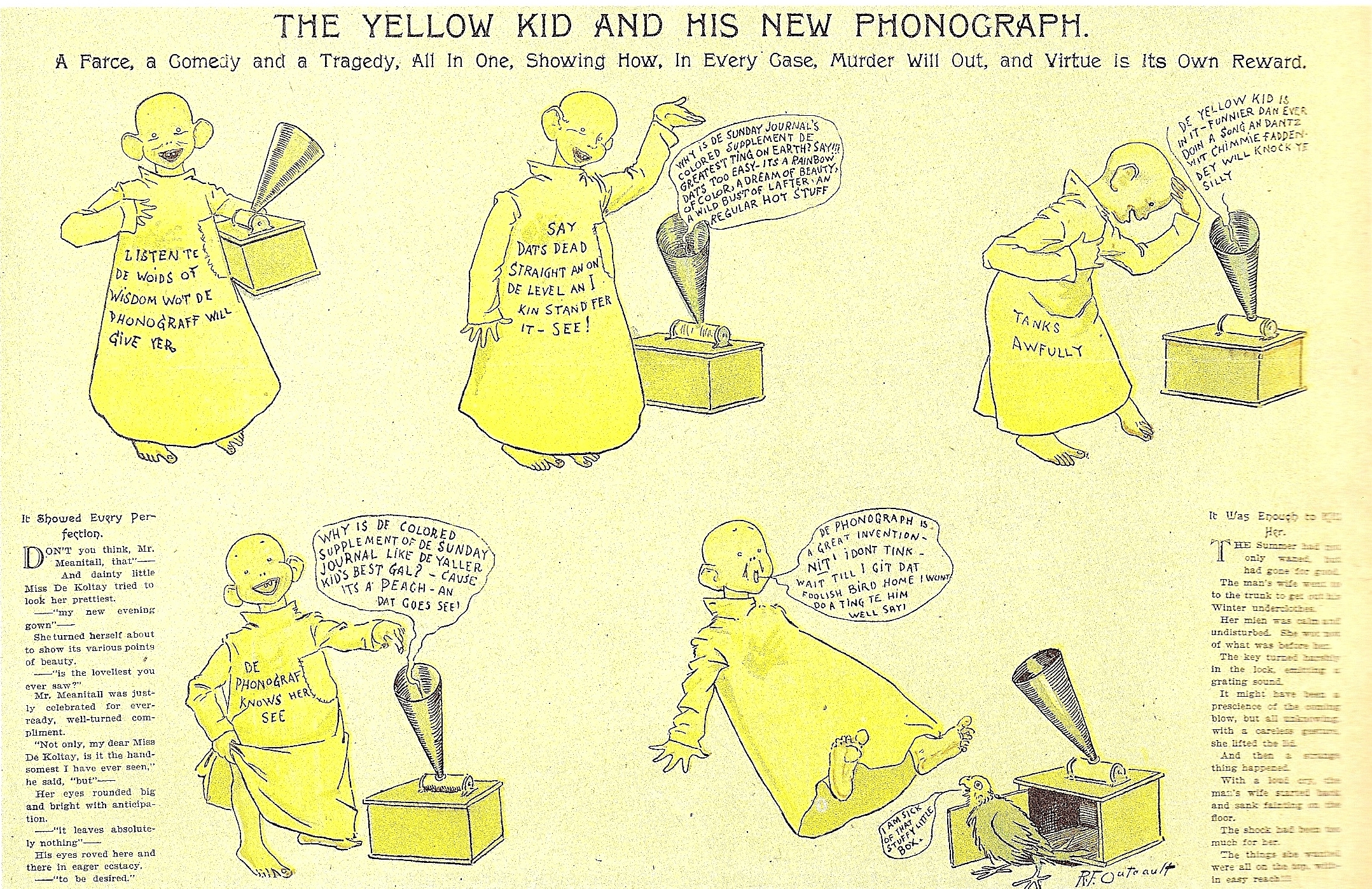 Richard Outcault, The Yellow Kid,      1896
55
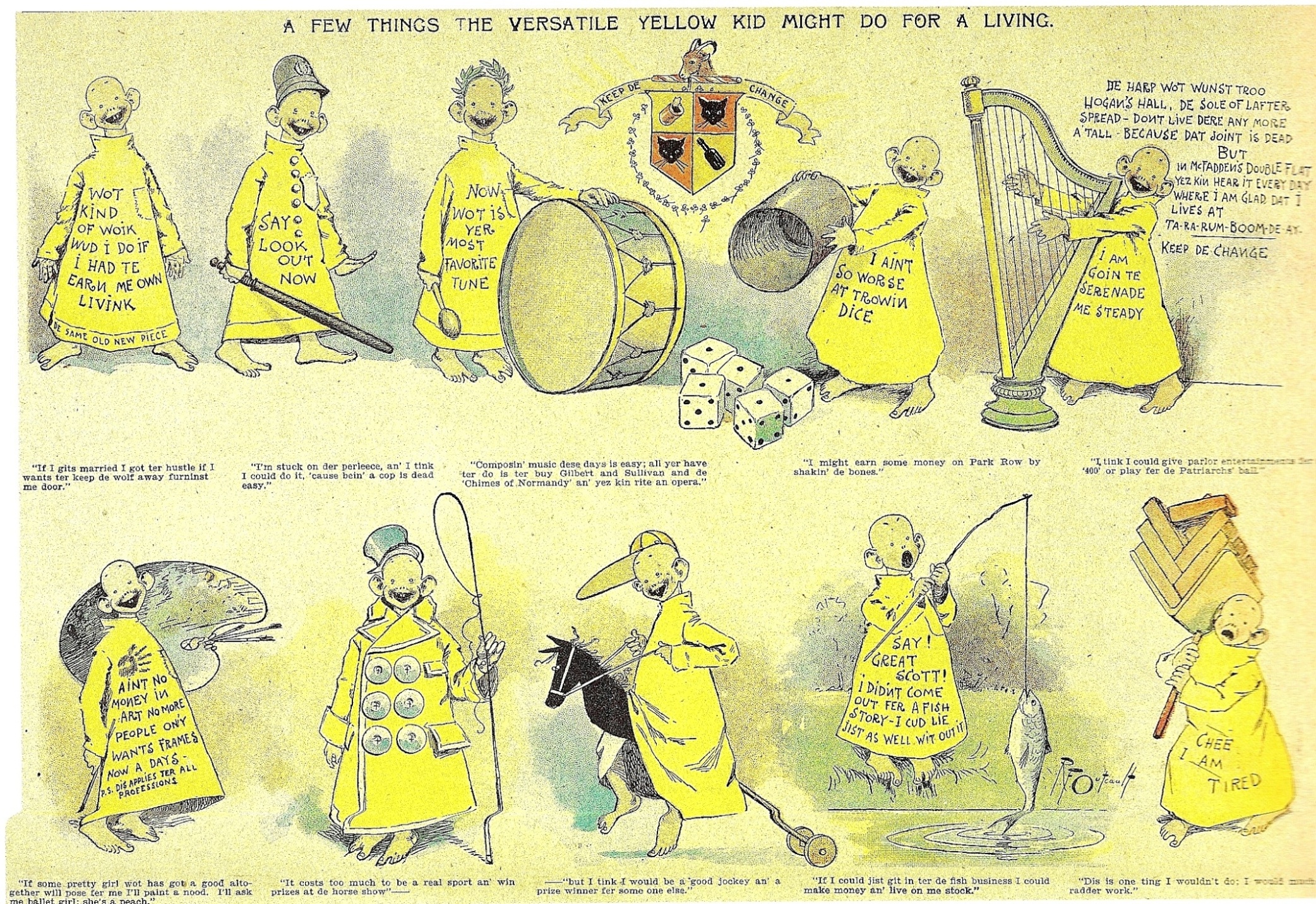 Richard Outcault, The Yellow Kid,      1896
56
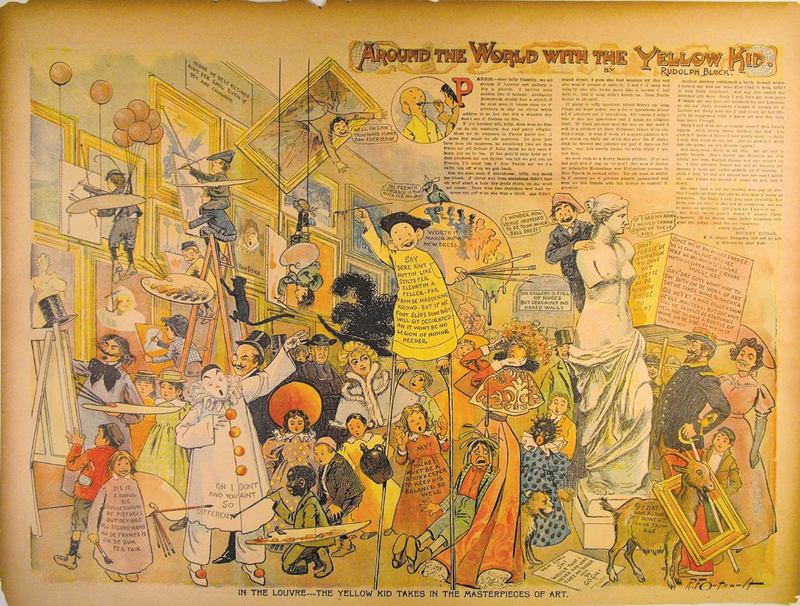 Richard Outcault, Around the World With the Yellow Kid,      1897
57
Richard Outcault, The Yellow Kid takes a hand at Golf, 1897
58
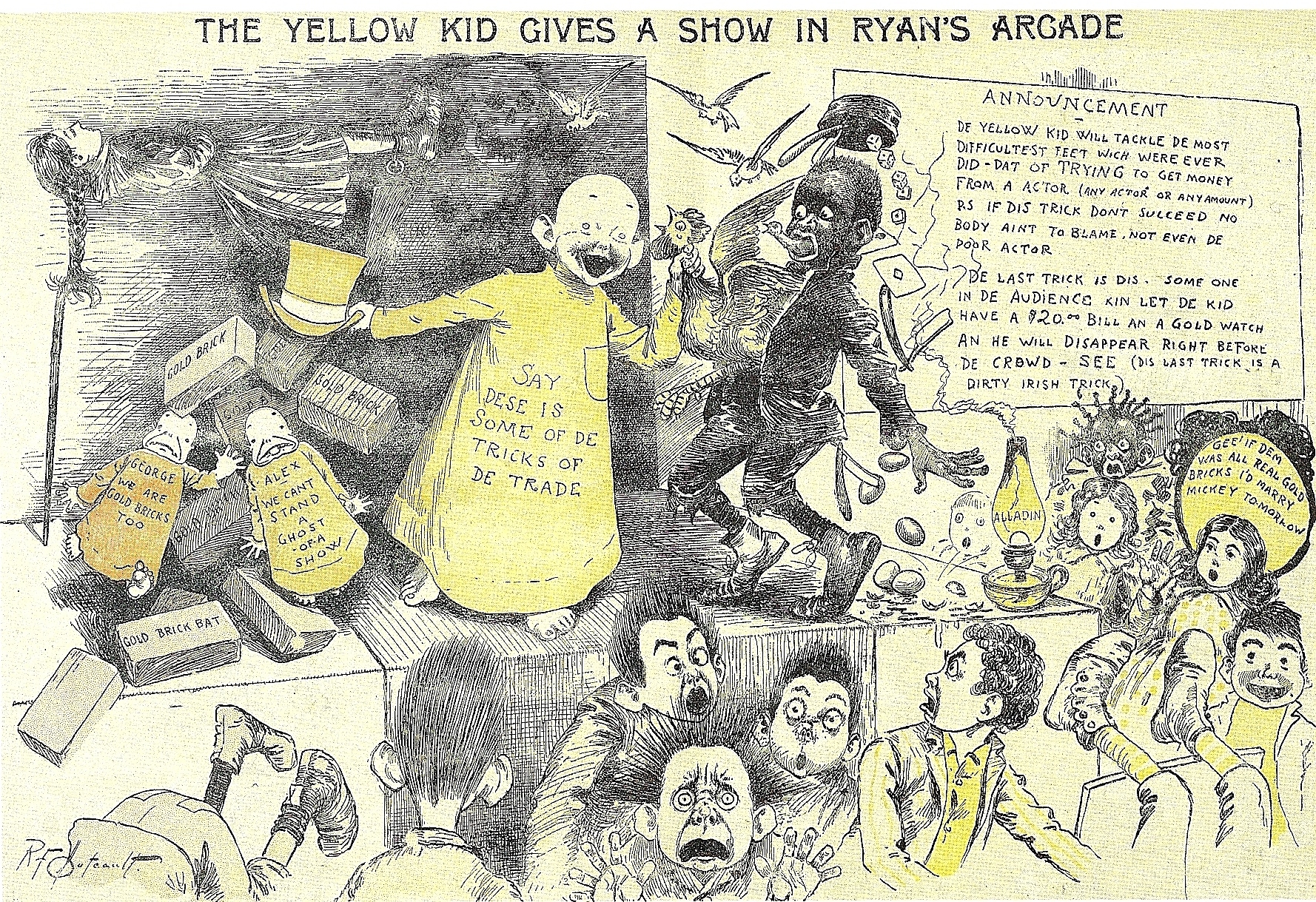 Richard Outcault, Ryan’s Arcade,      1898
59
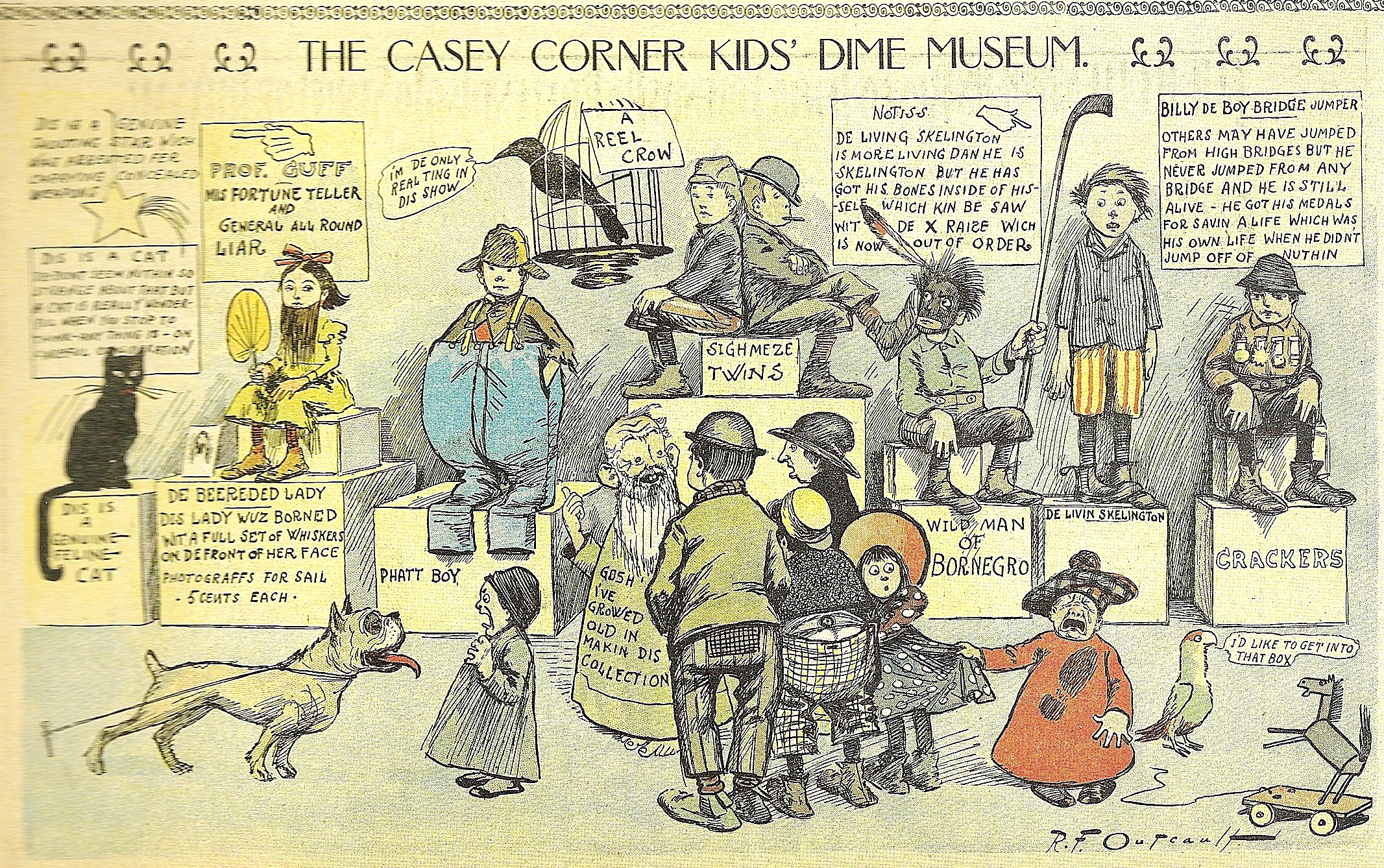 Richard Outcault, The Casey Corner Kid’s Dime Museum, 1898
60
Richard Outcault, The Yellow Kid’s Revenge, 1898
61
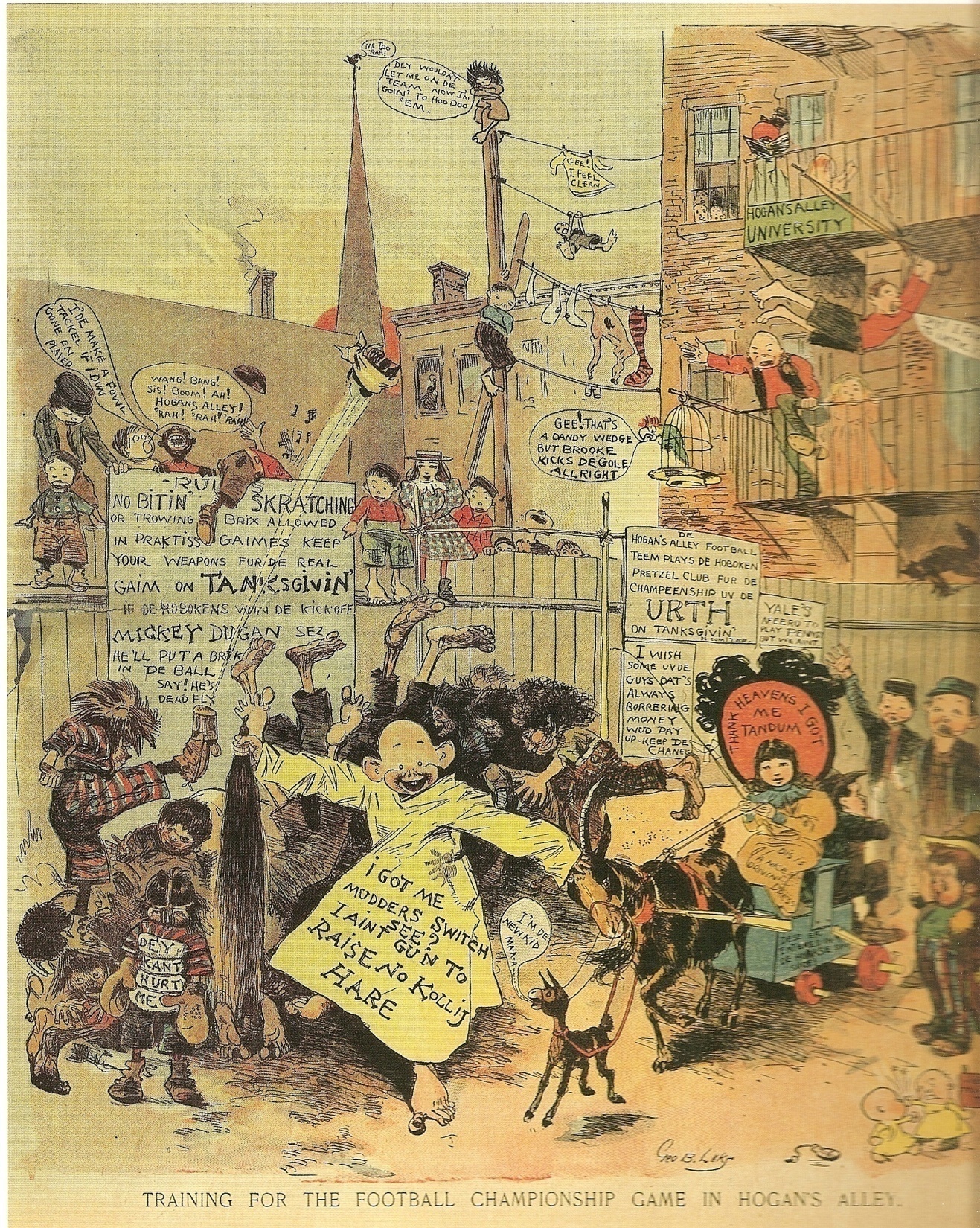 George Luks, Hoggan’s Alley, 1896
62
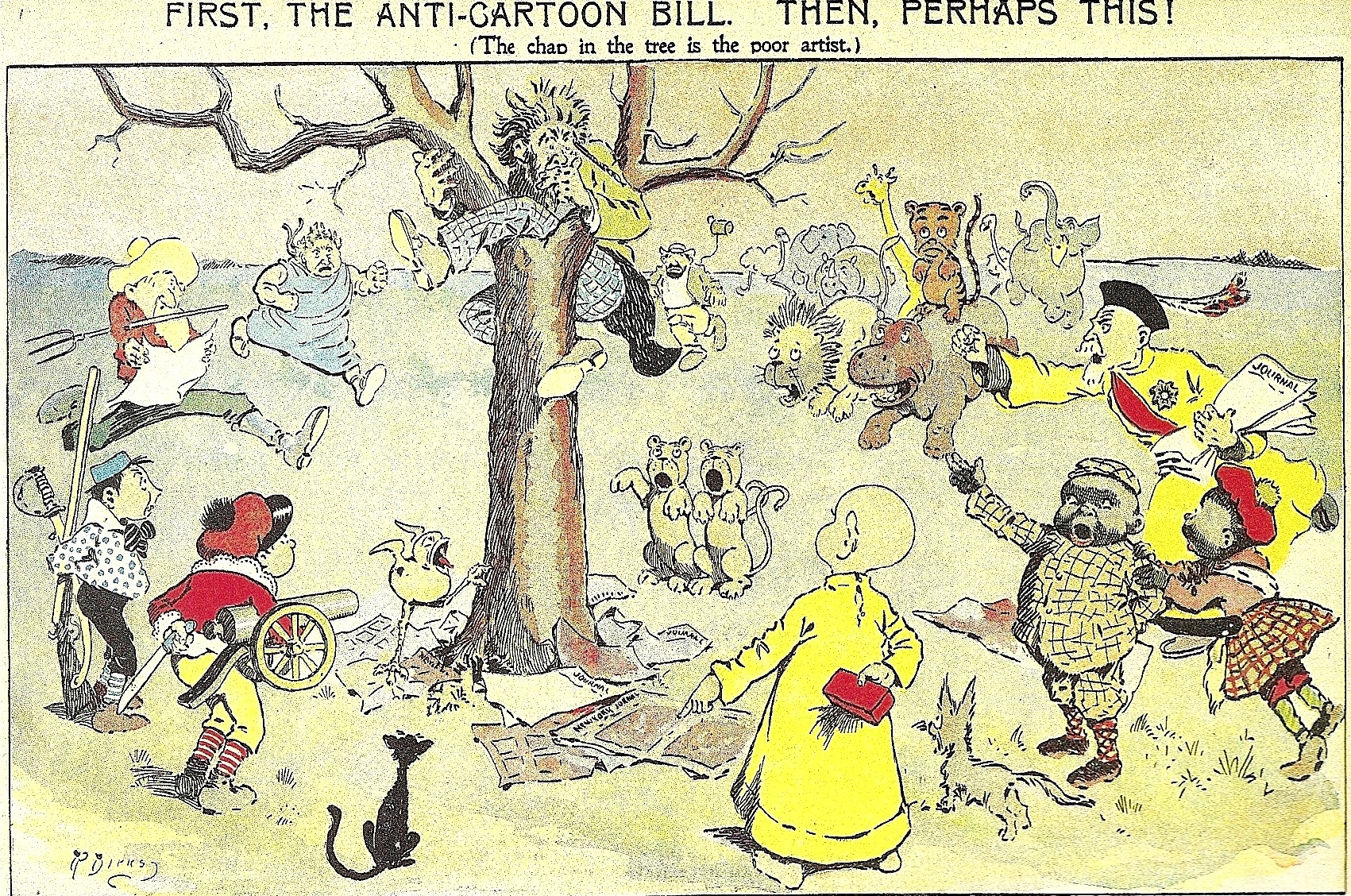 Rudolph Dirks 1898
63
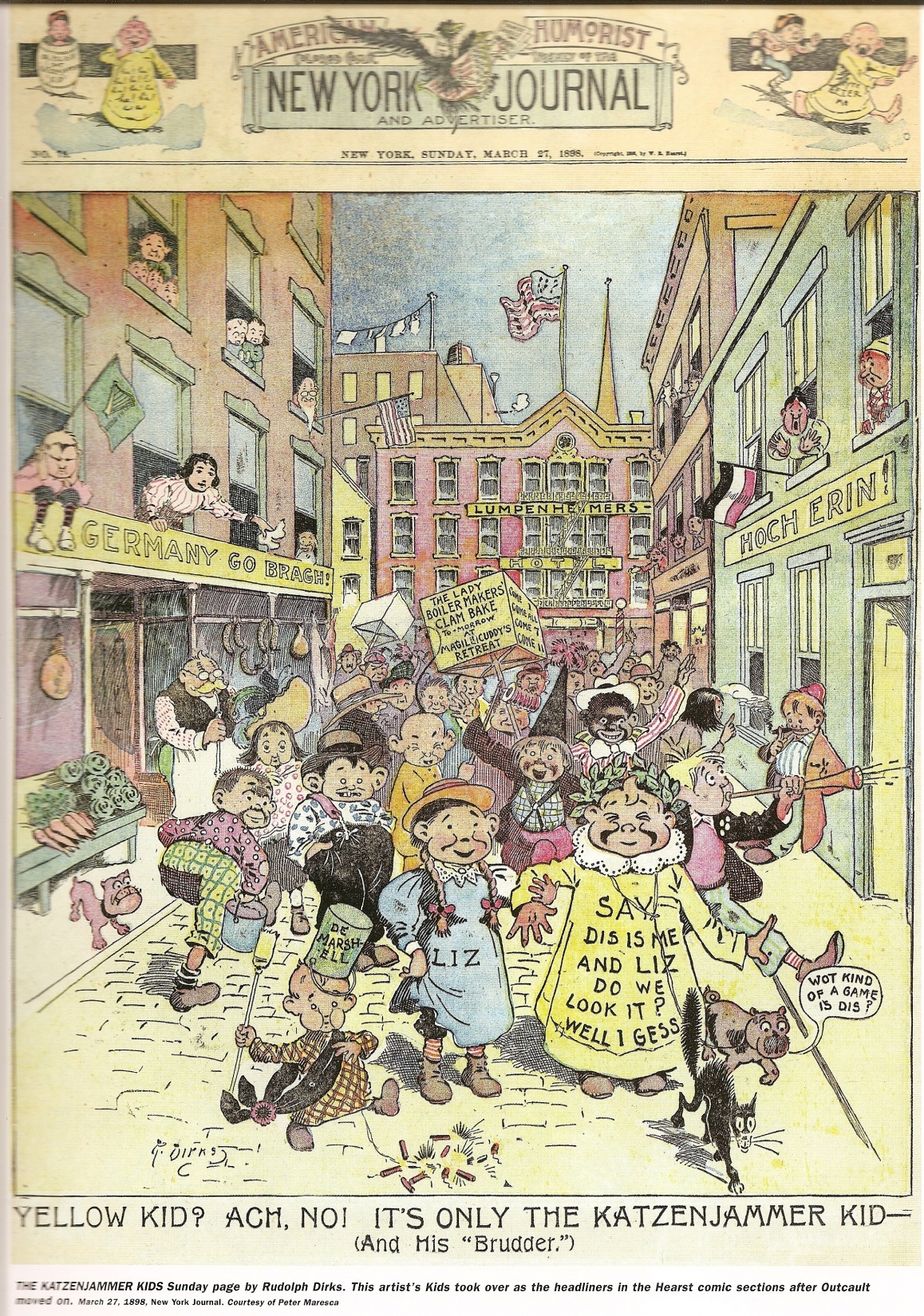 Rudolph Dirks The Katzenjammer Kids 1898
64
65
66
67
68
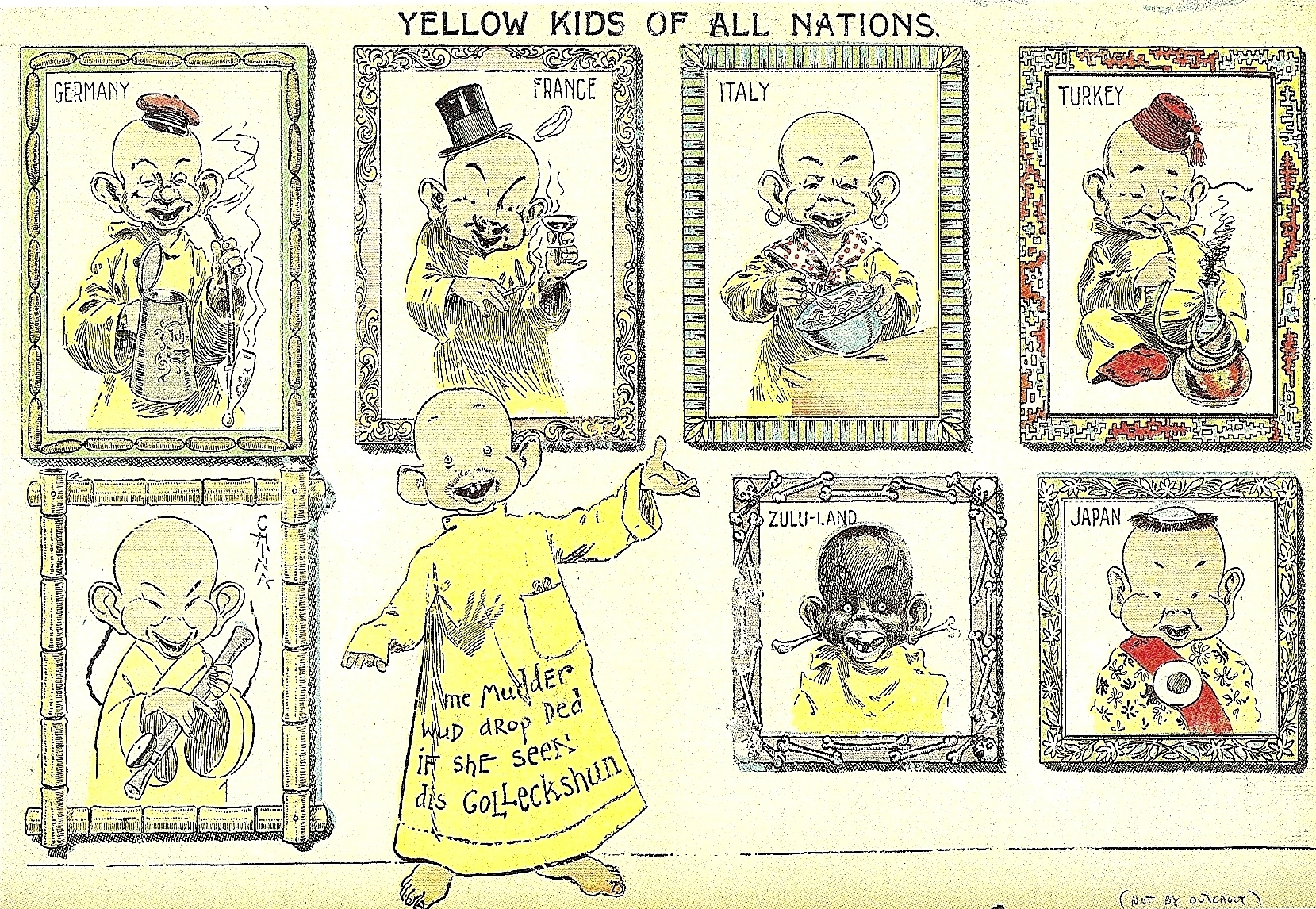 Anonymous, The Yellow Kid,     1898
69
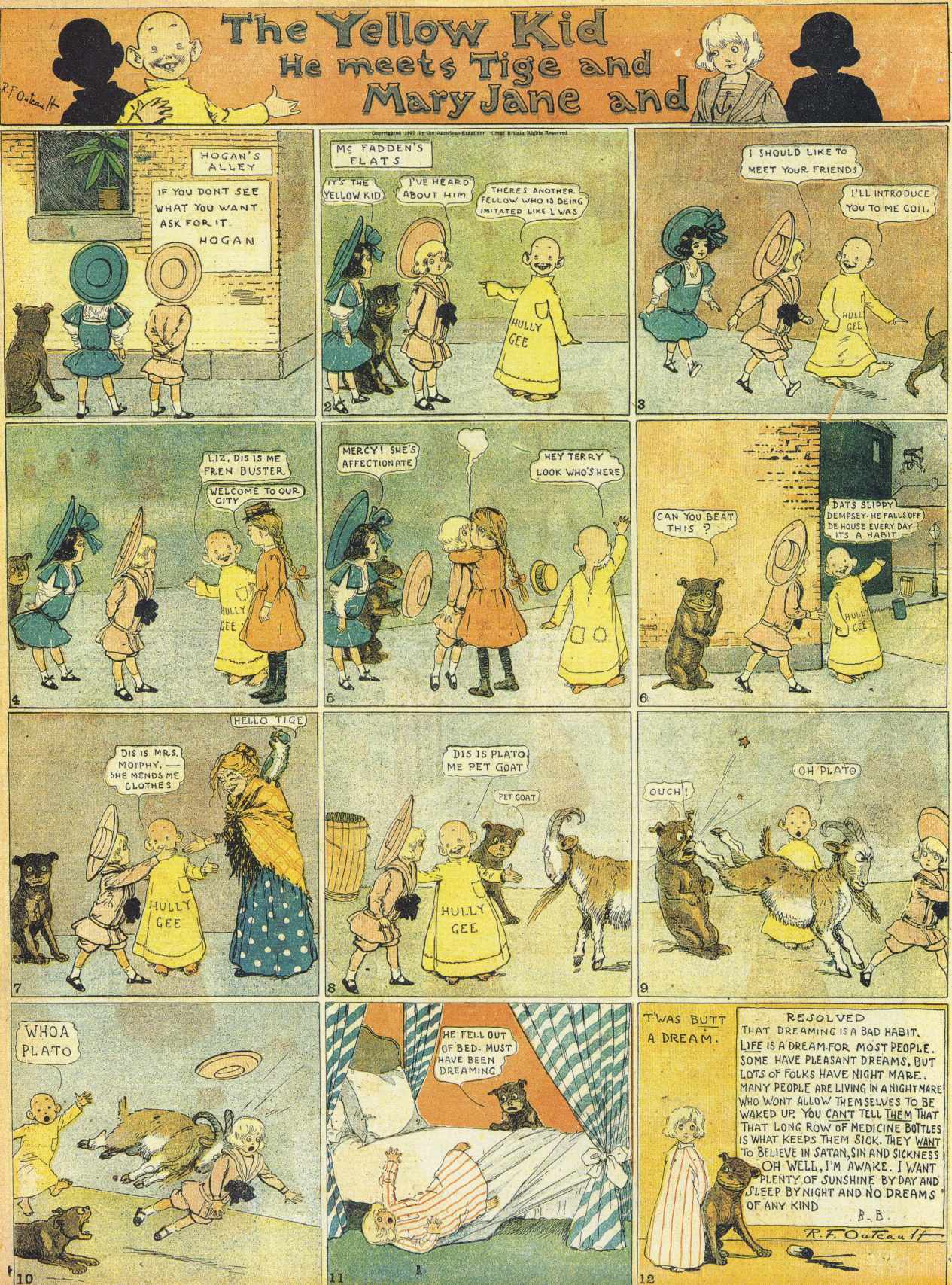 Richard Outcault, The Yellow Kid He Meets Tige and Mary Jane and Buster Brown, 1907(το πρώτο crossover της ιστορίας;)
70
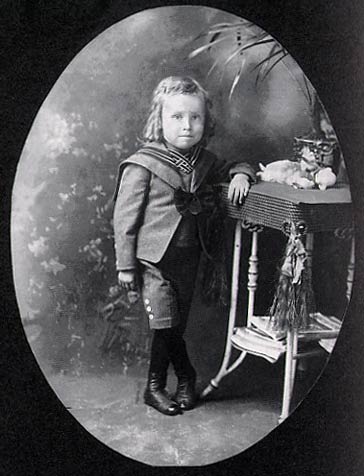 Child with Yellow kid doll 1900’s
71
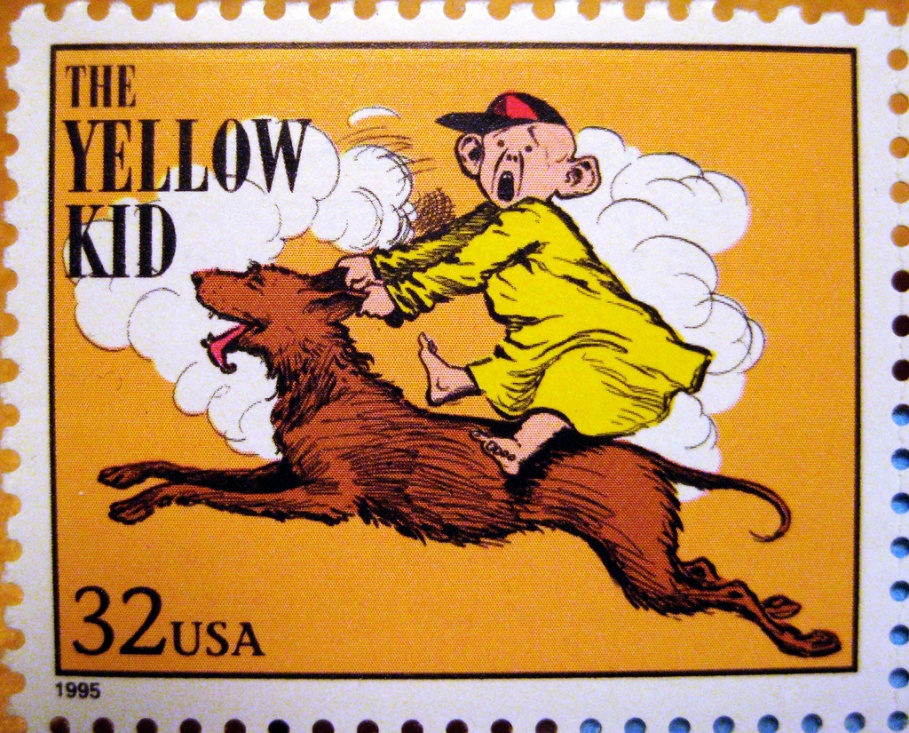 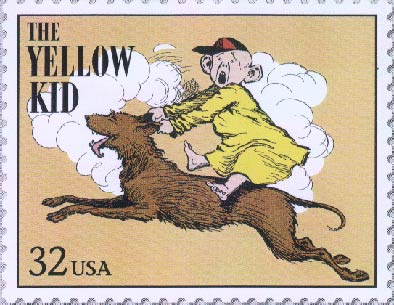 72
73
74
75
1904
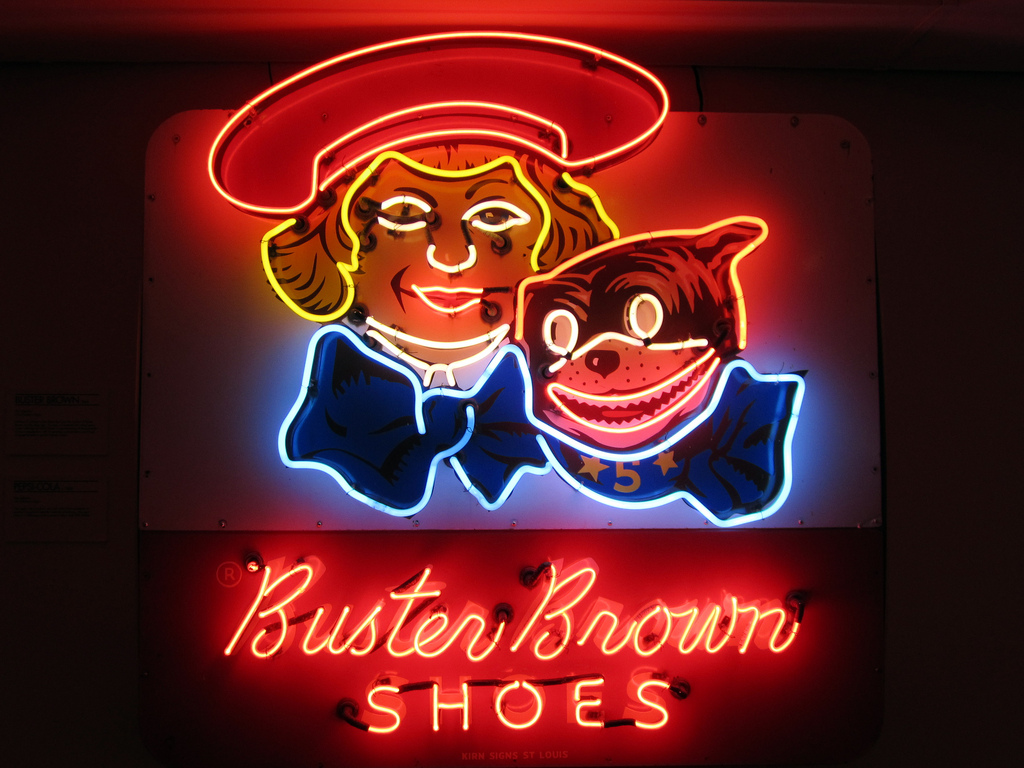 76
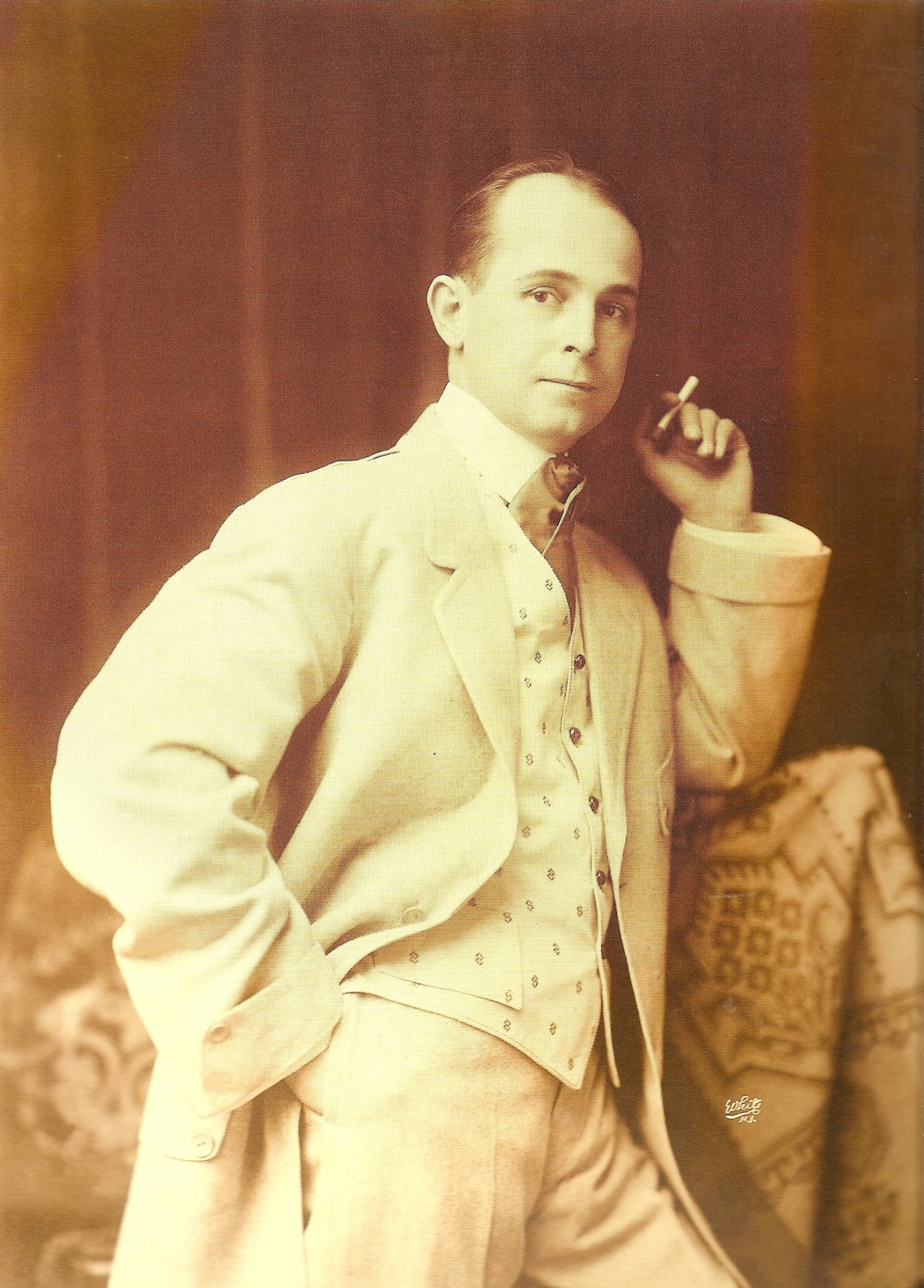 Winsor McCay 1906
77
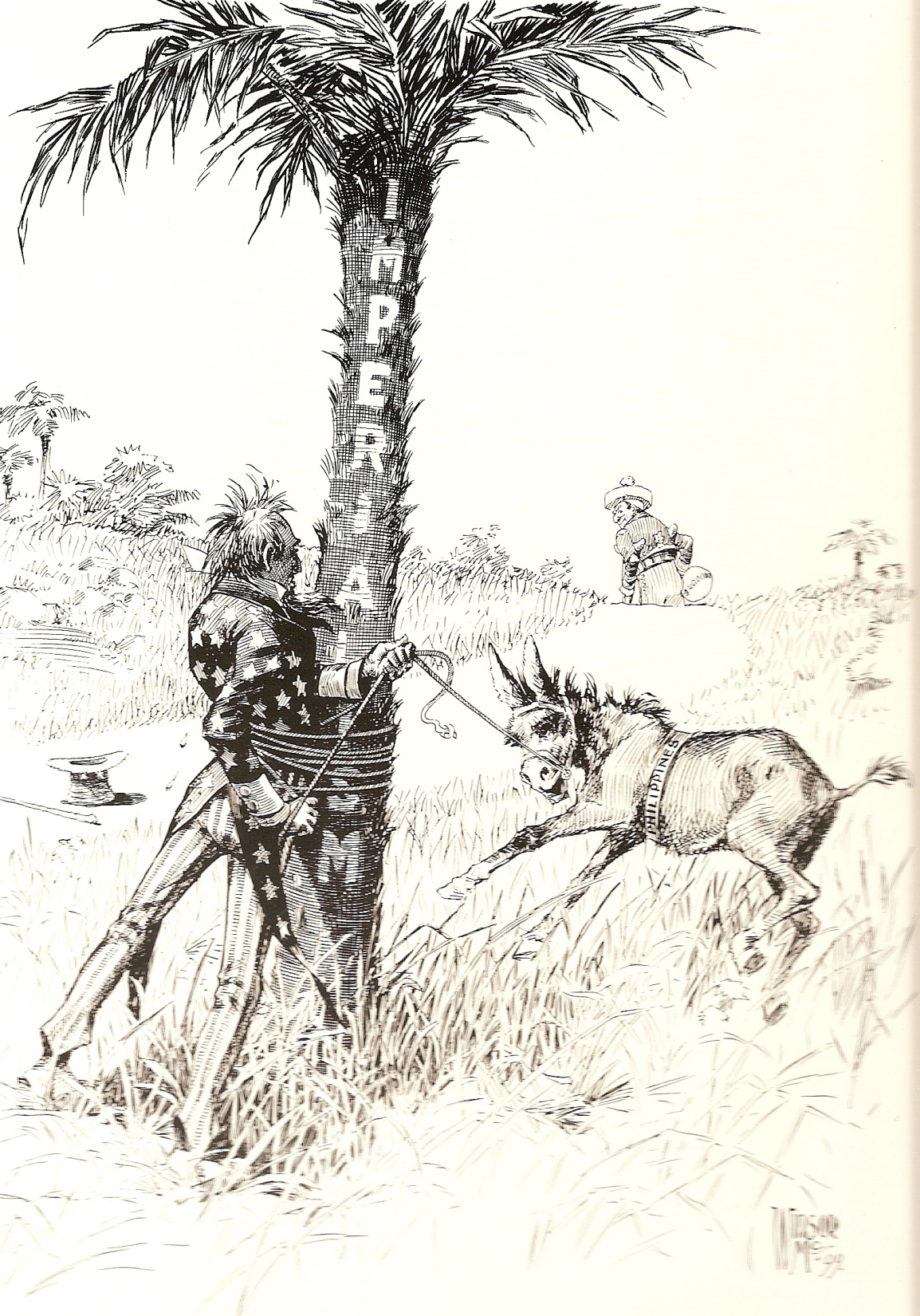 Winsor McCay 1899
78
79
Winsor McCay, Dream of the Rarebit Fiend, 1906
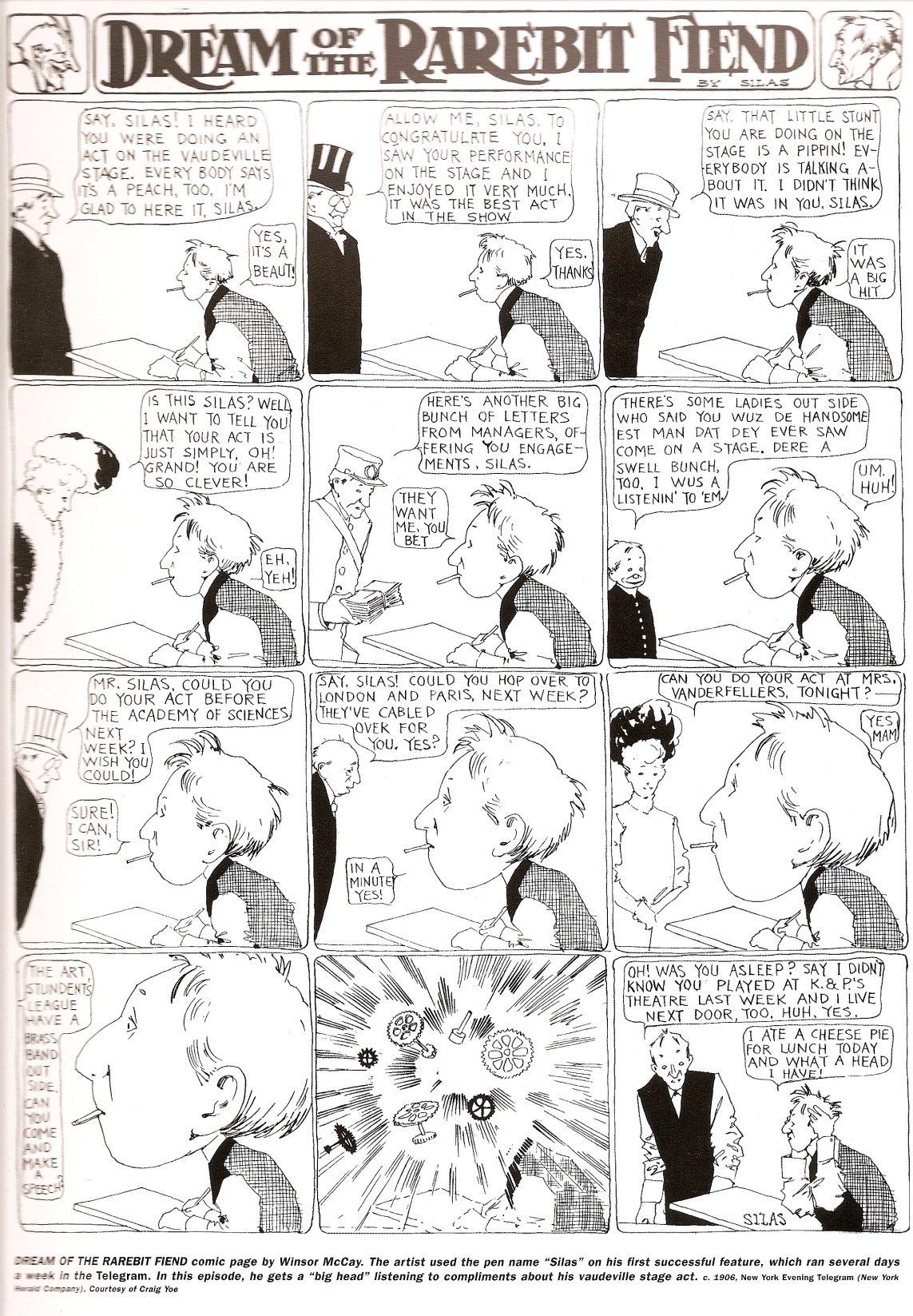 80
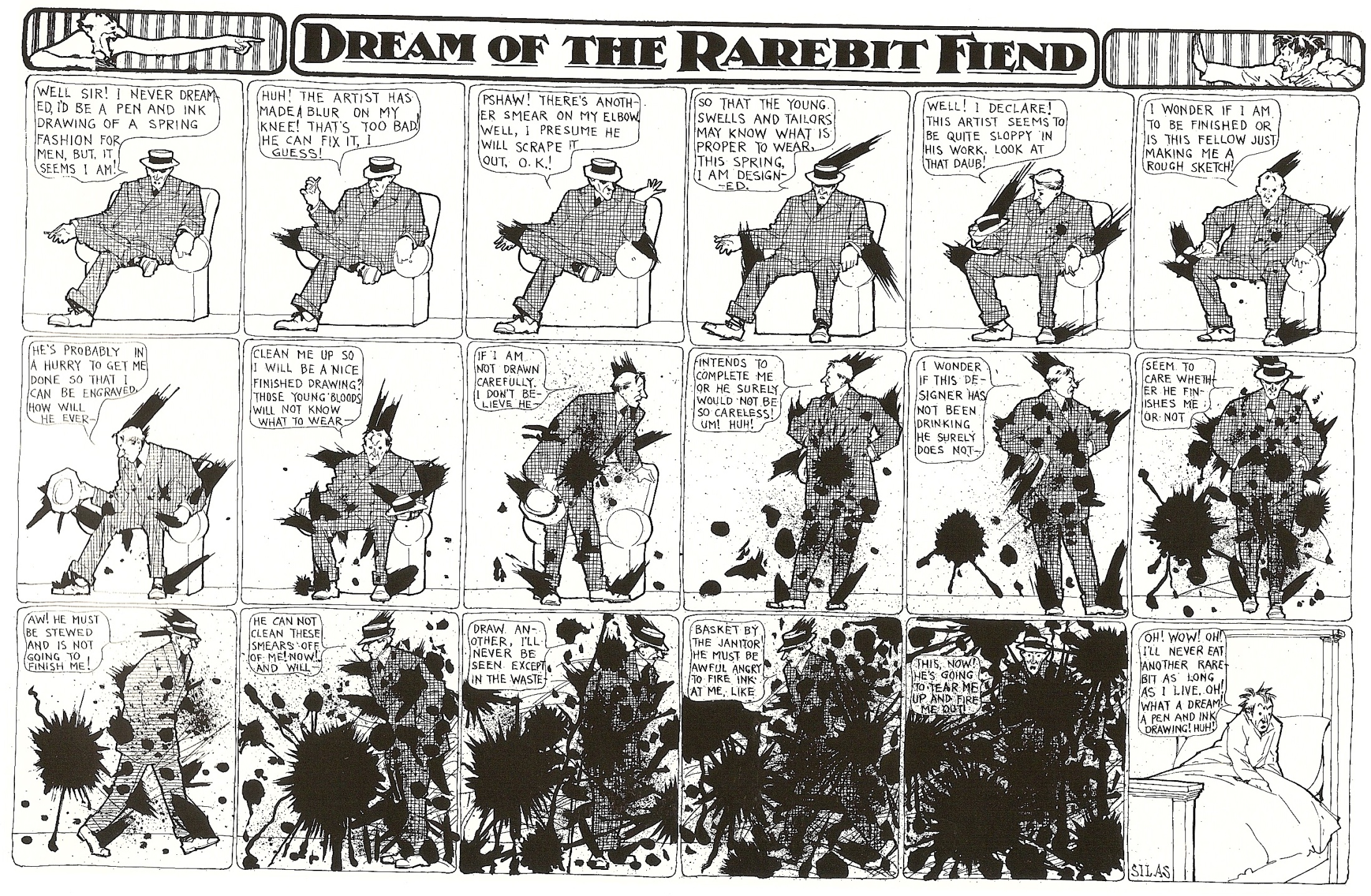 Winsor McCay, Dream of the Rarebit Fiend,       1907
81
Winsor McCay, Dream of the Rarebit Fiend, 1905
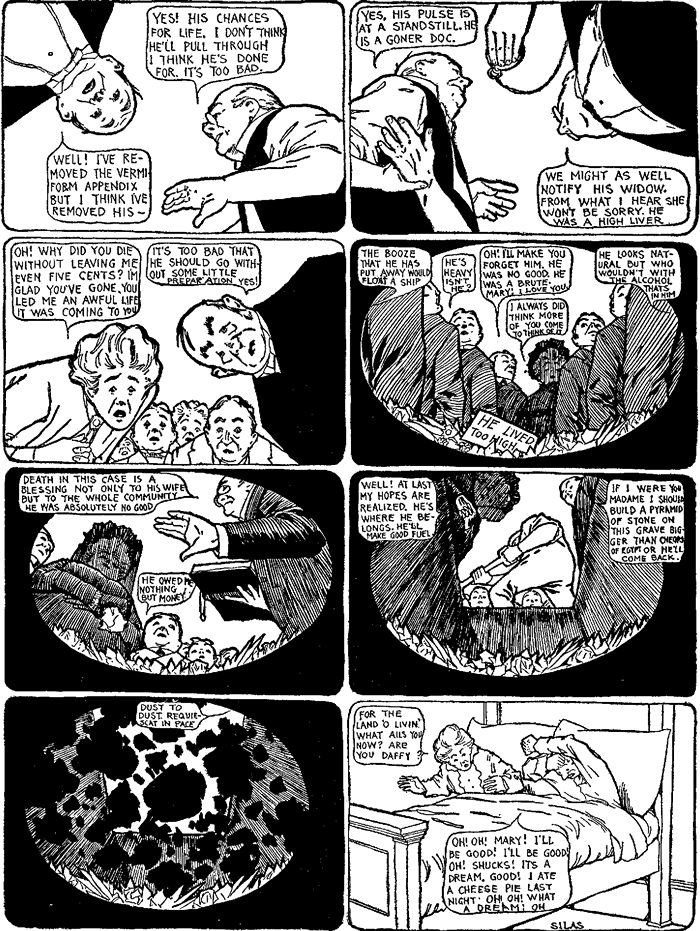 82
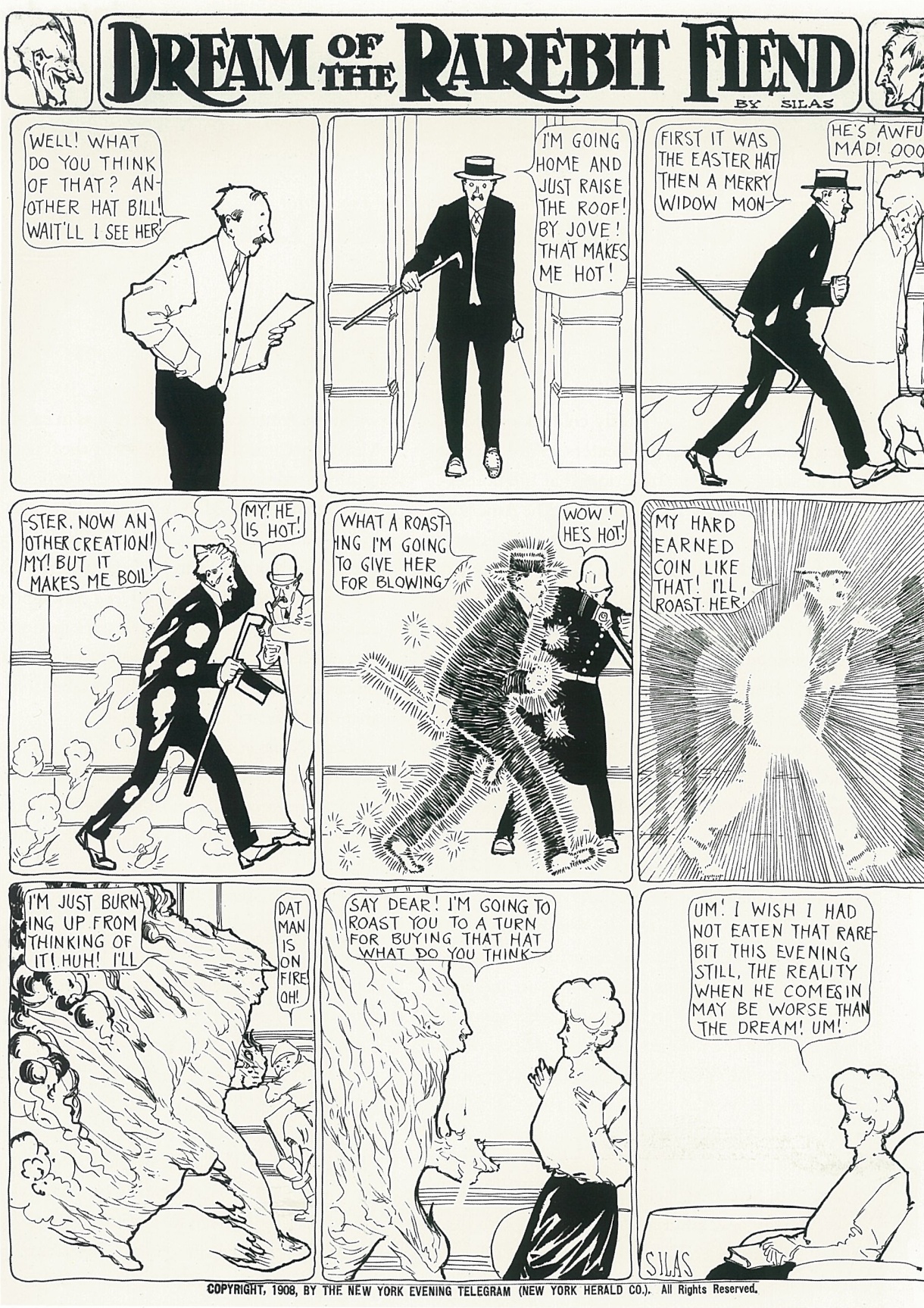 Winsor McCay, Dream of the Rarebit Fiend,1905
83
Winsor McCay, Dream of the Rarebit Fiend,1905
84
Winsor McCay, Dream of the Rarebit Fiend,1906
85
Thomas Edison, 1903
http://longstreet.typepad.com/thesciencebookstore/2011/04/the-other-miracles-of-1905-winsor-mccay-little-nemo-and-subversive-dreamscapes.html

Ένα βιντεάκι από το Dream of the Rarebit Fiend
86
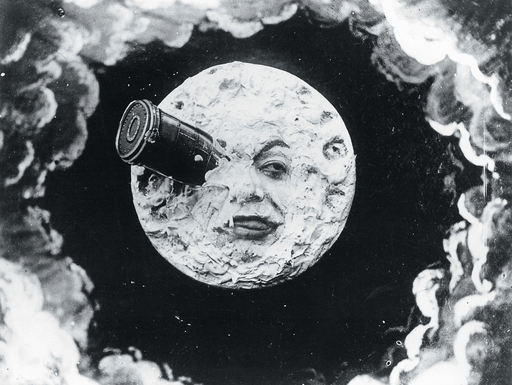 Georges Mellies, A Trip to the Moon                   1902
87
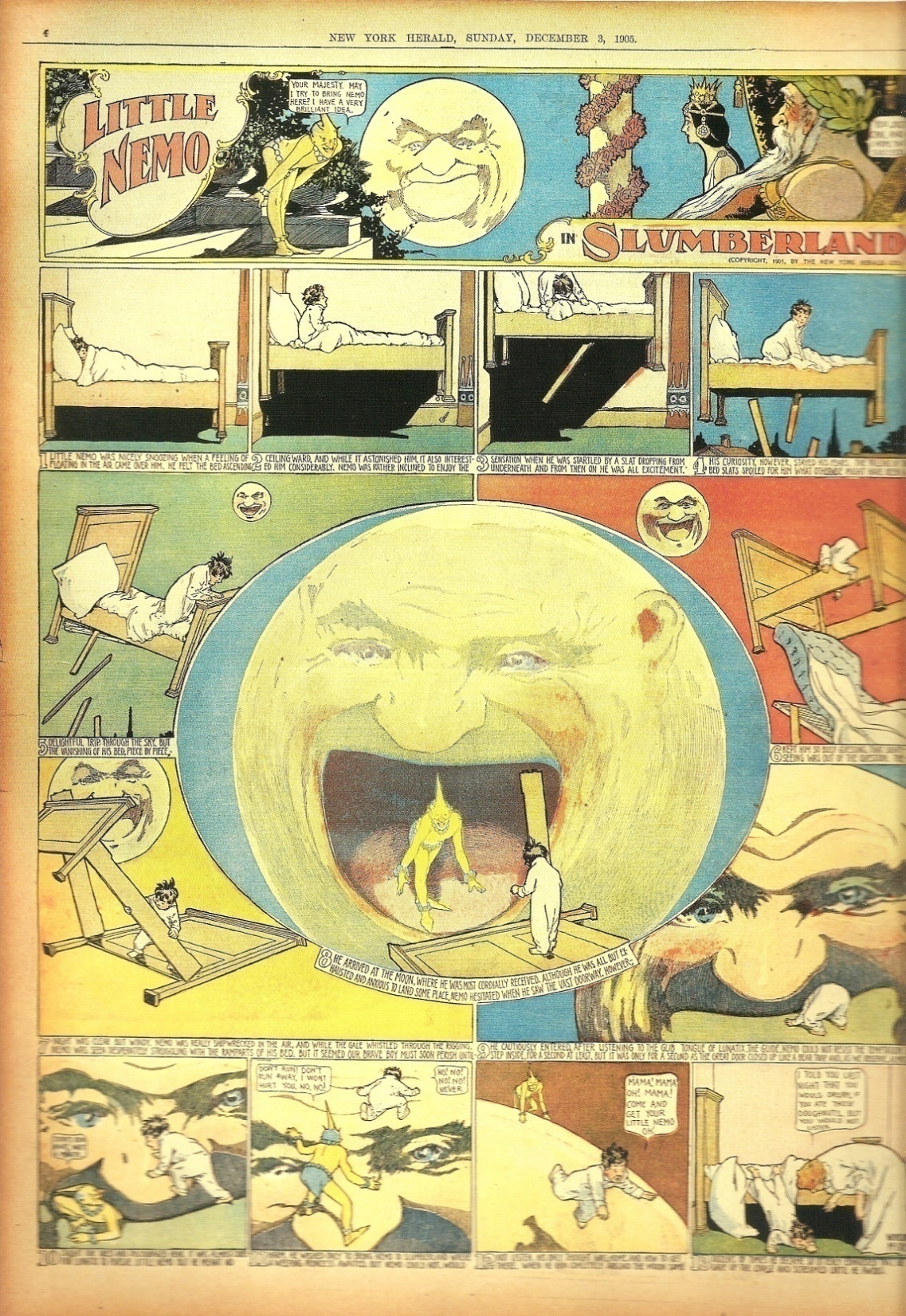 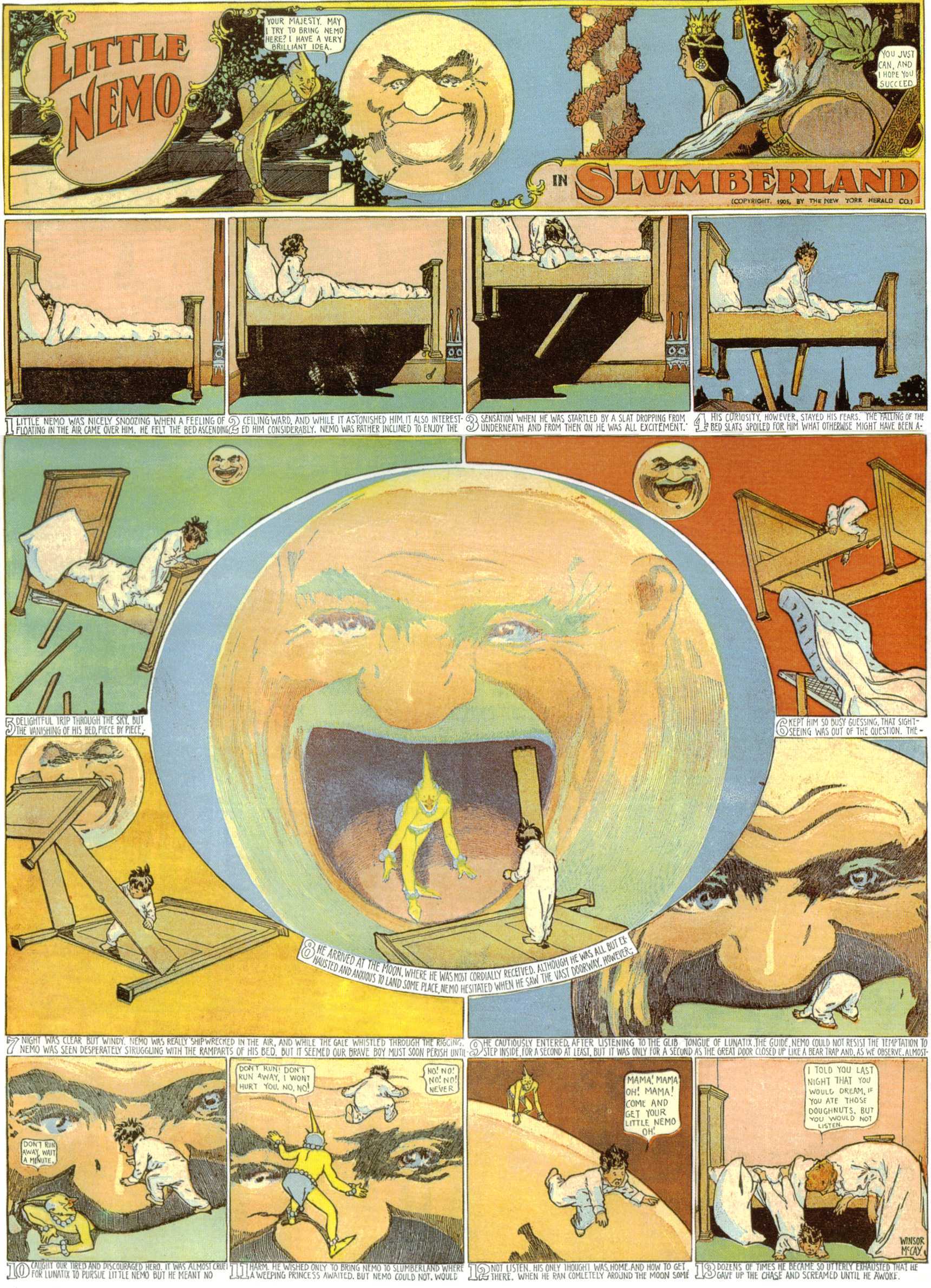 Winsor McCay, Little Nemo in Slumberland, 1905
88
89
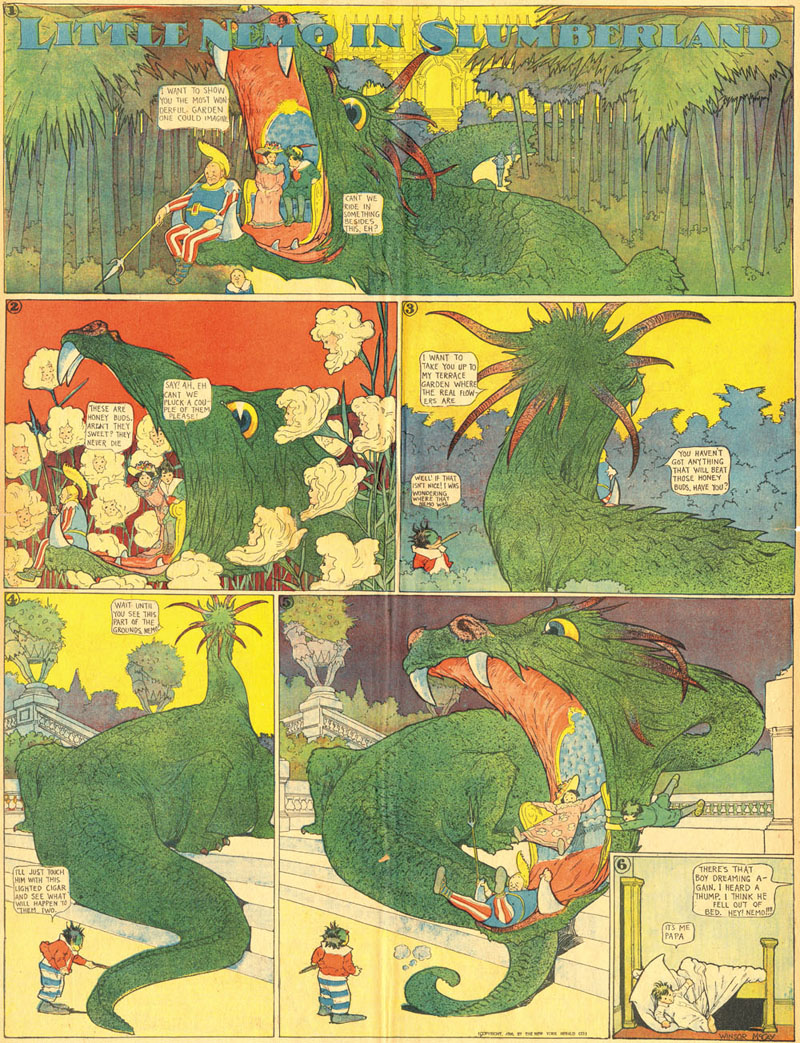 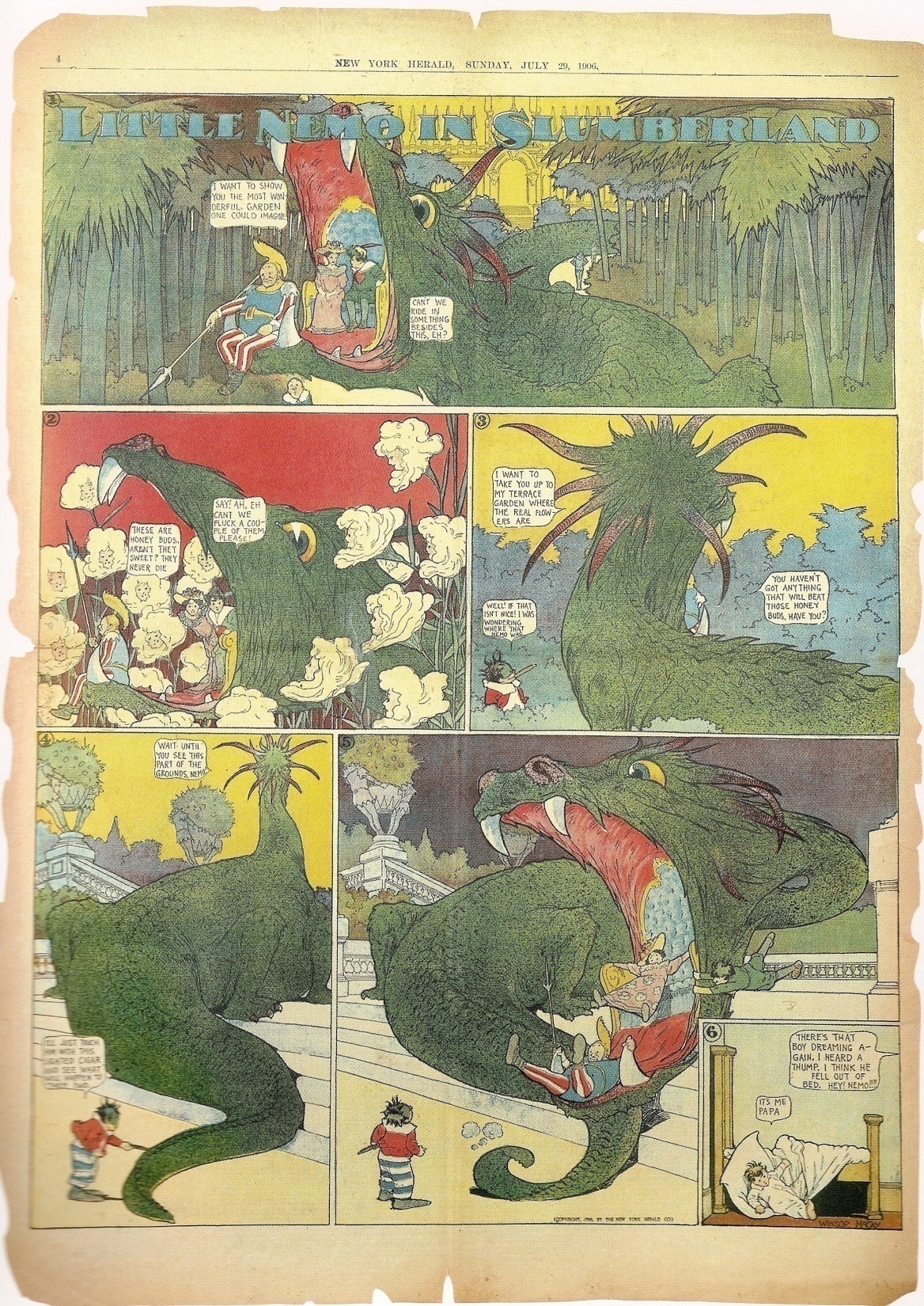 Winsor McCay, Little Nemo in Slumberland, 1906
90
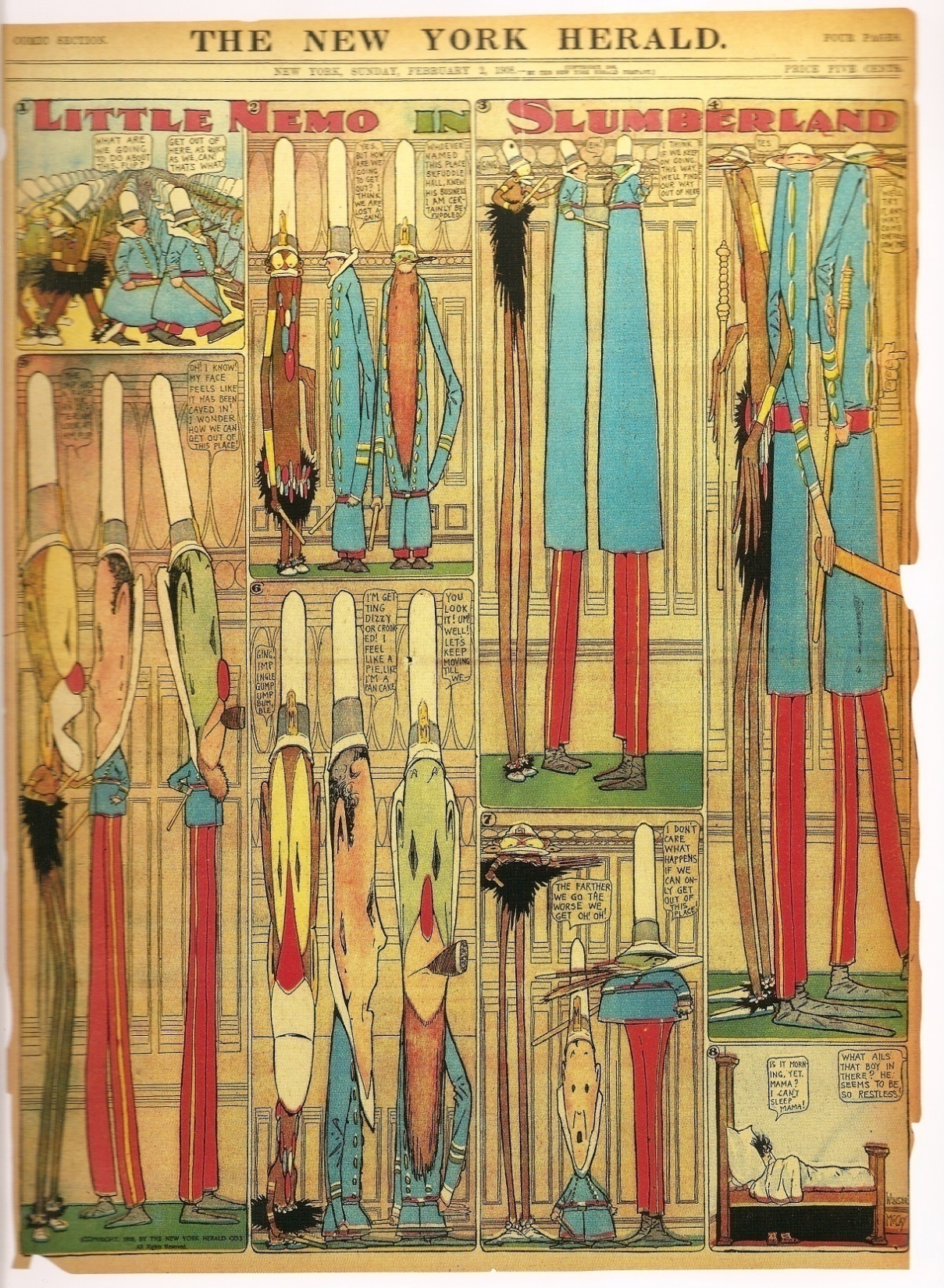 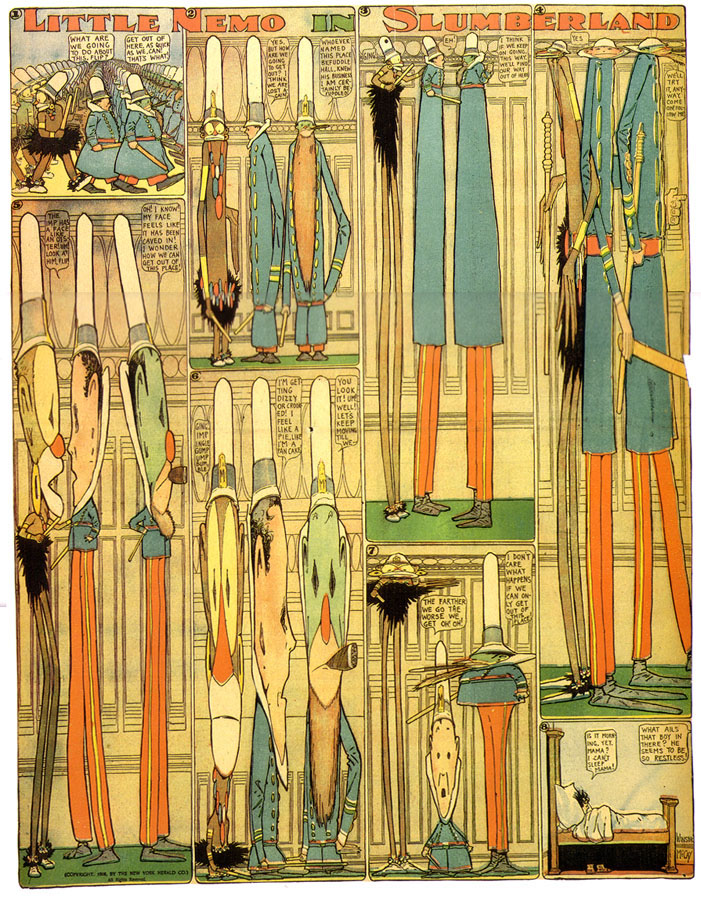 Winsor McCay Little Nemo in Slumberland 1908
91
Winsor McCay, Little Nemo in Slumberland, 1910
92
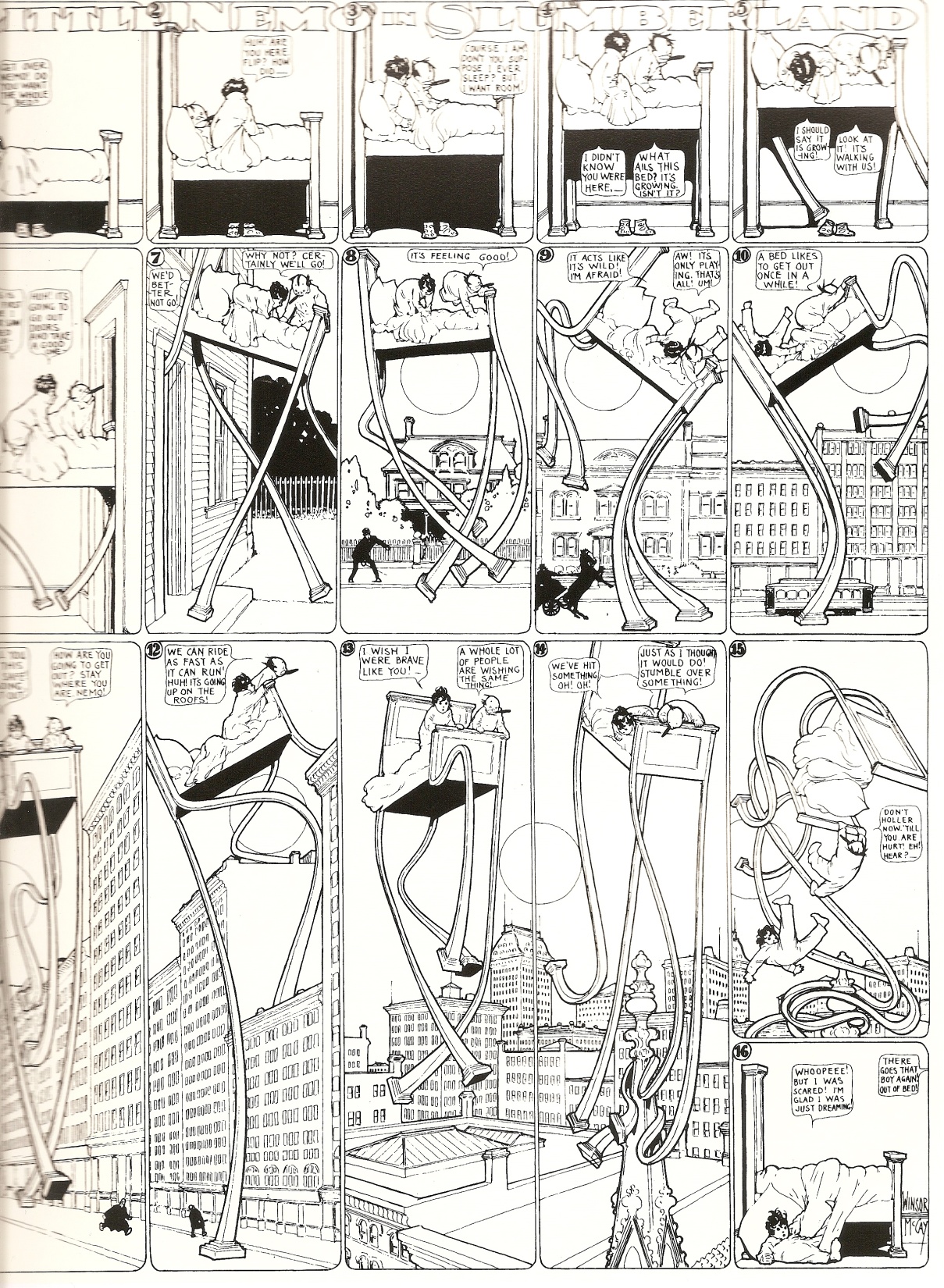 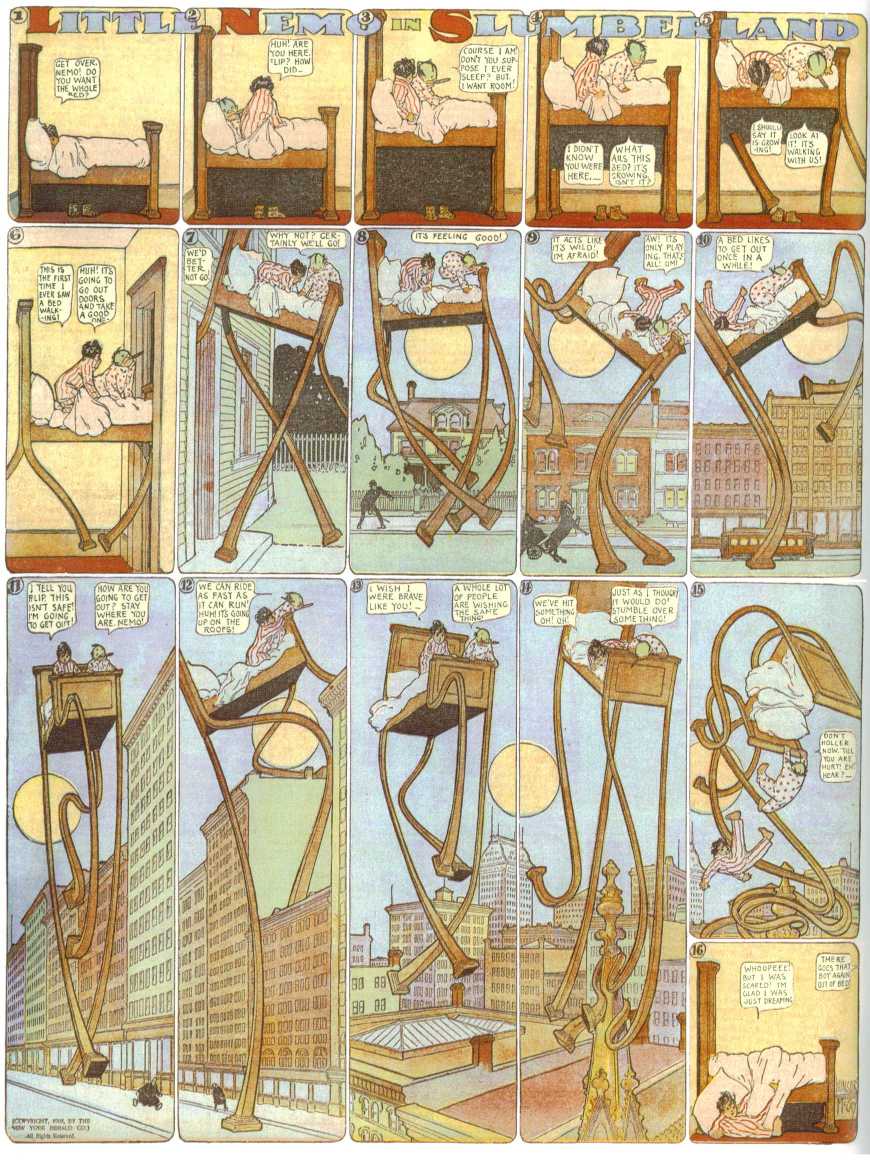 Winsor McCay, Little Nemo in Slumberland, 1908
93
Winsor McCay, Little Nemo in Slumberland, 1910
94
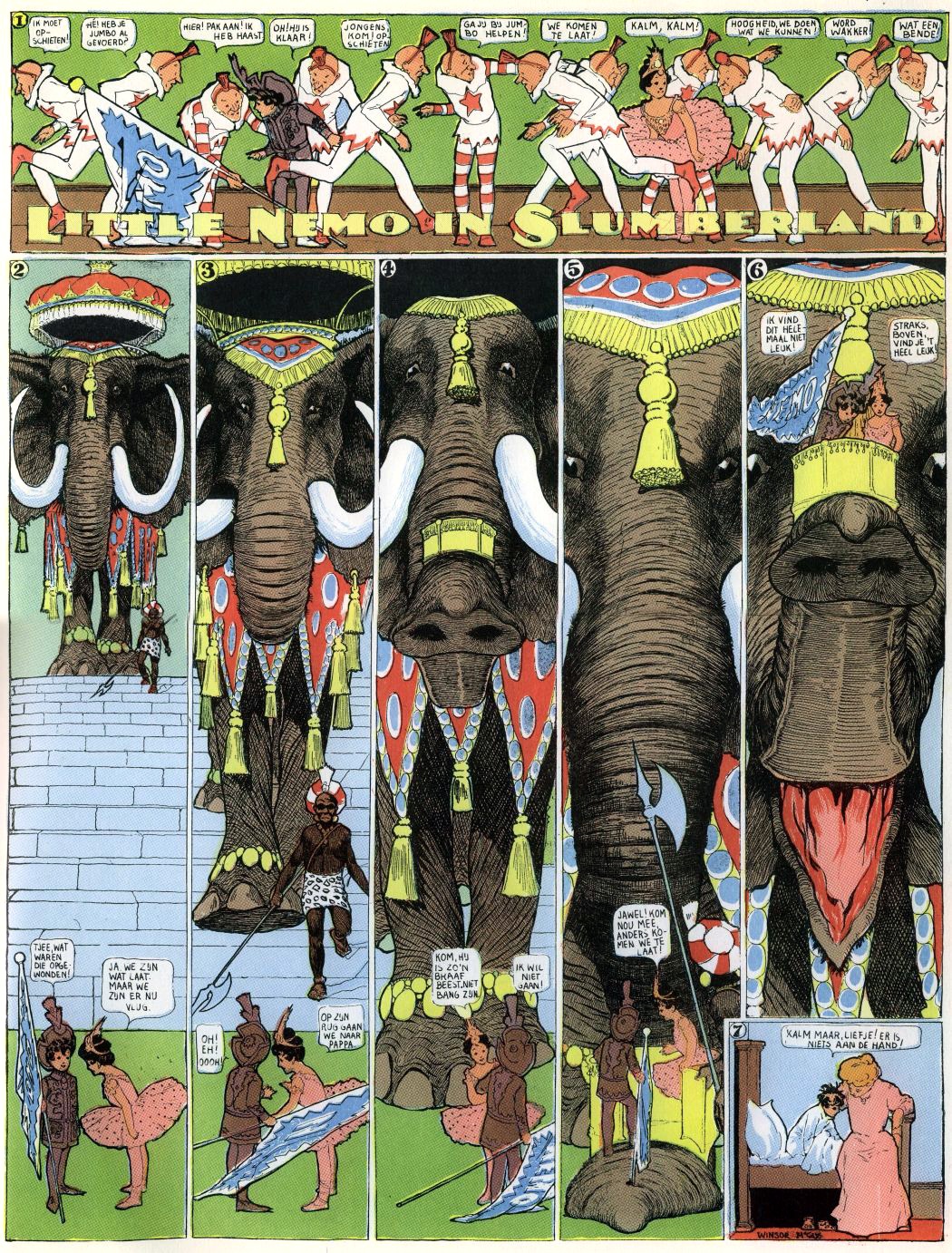 Winsor McCay, Little Nemo in Slumberland, 1906
95
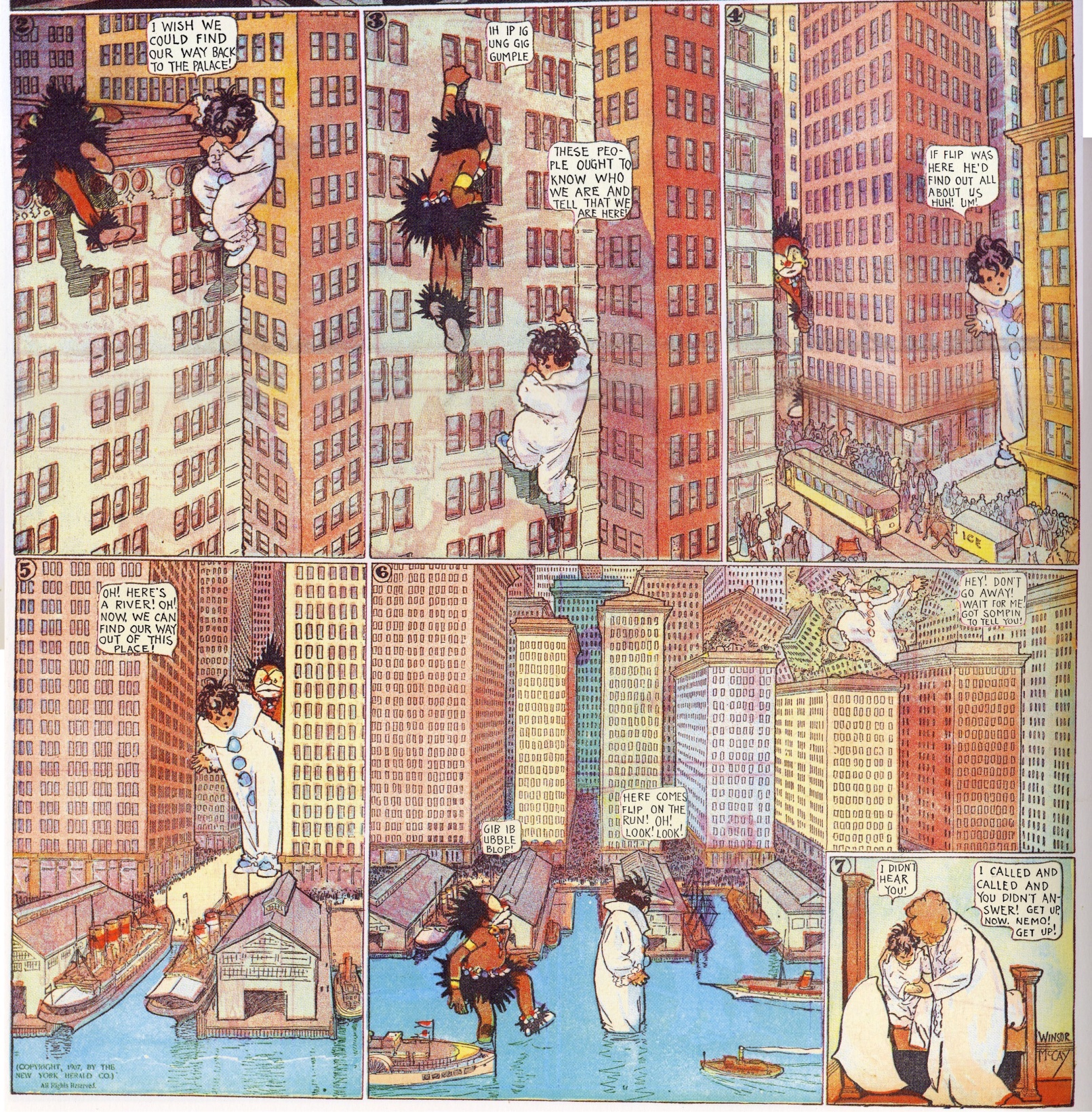 Winsor McCay, Little Nemo in Slumberland 1905
96
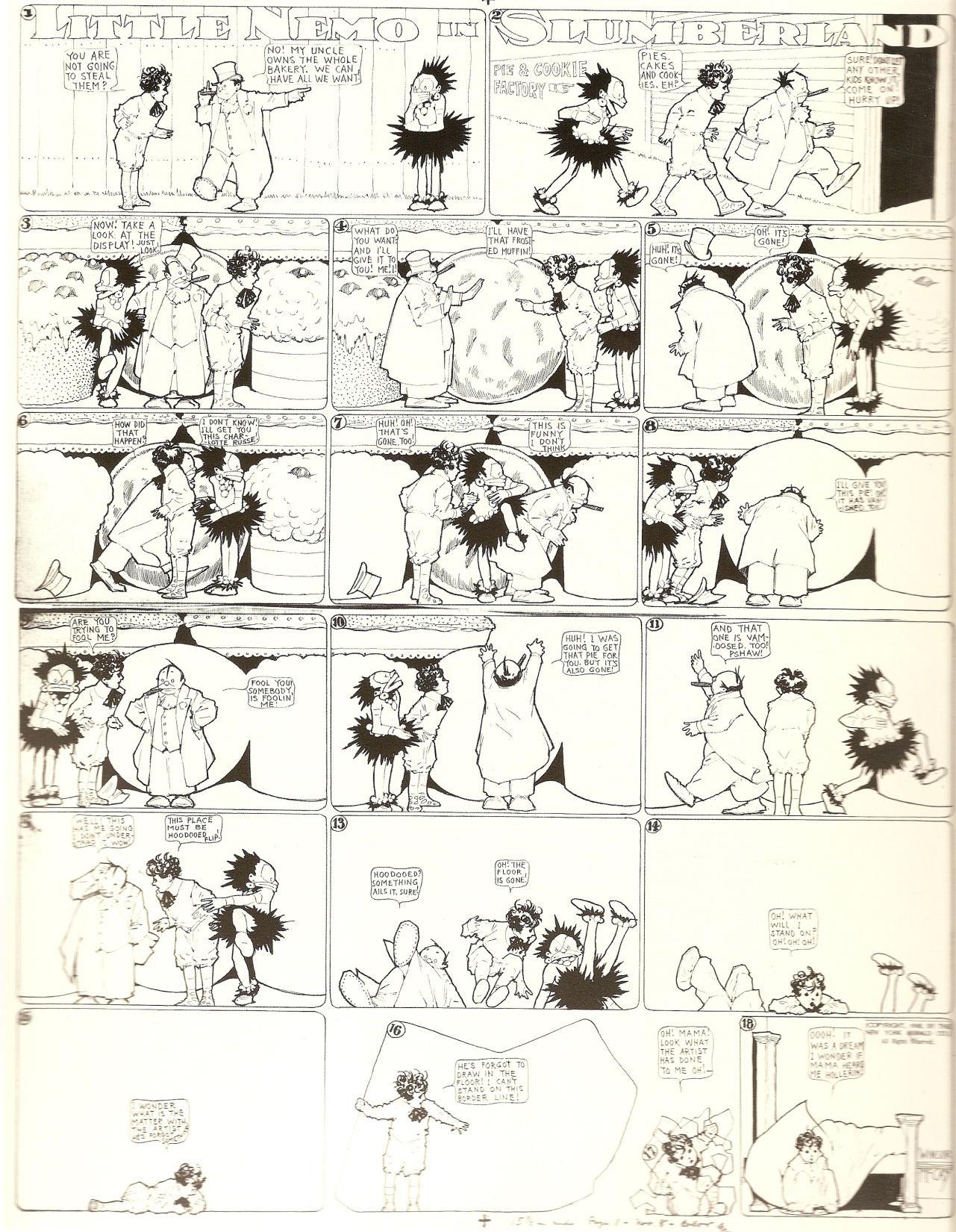 Winsor McCay, Little Nemo in Slumberland, 1909
97
Winsor McCay, Little Nemo in Slumberland, 1908
98
99
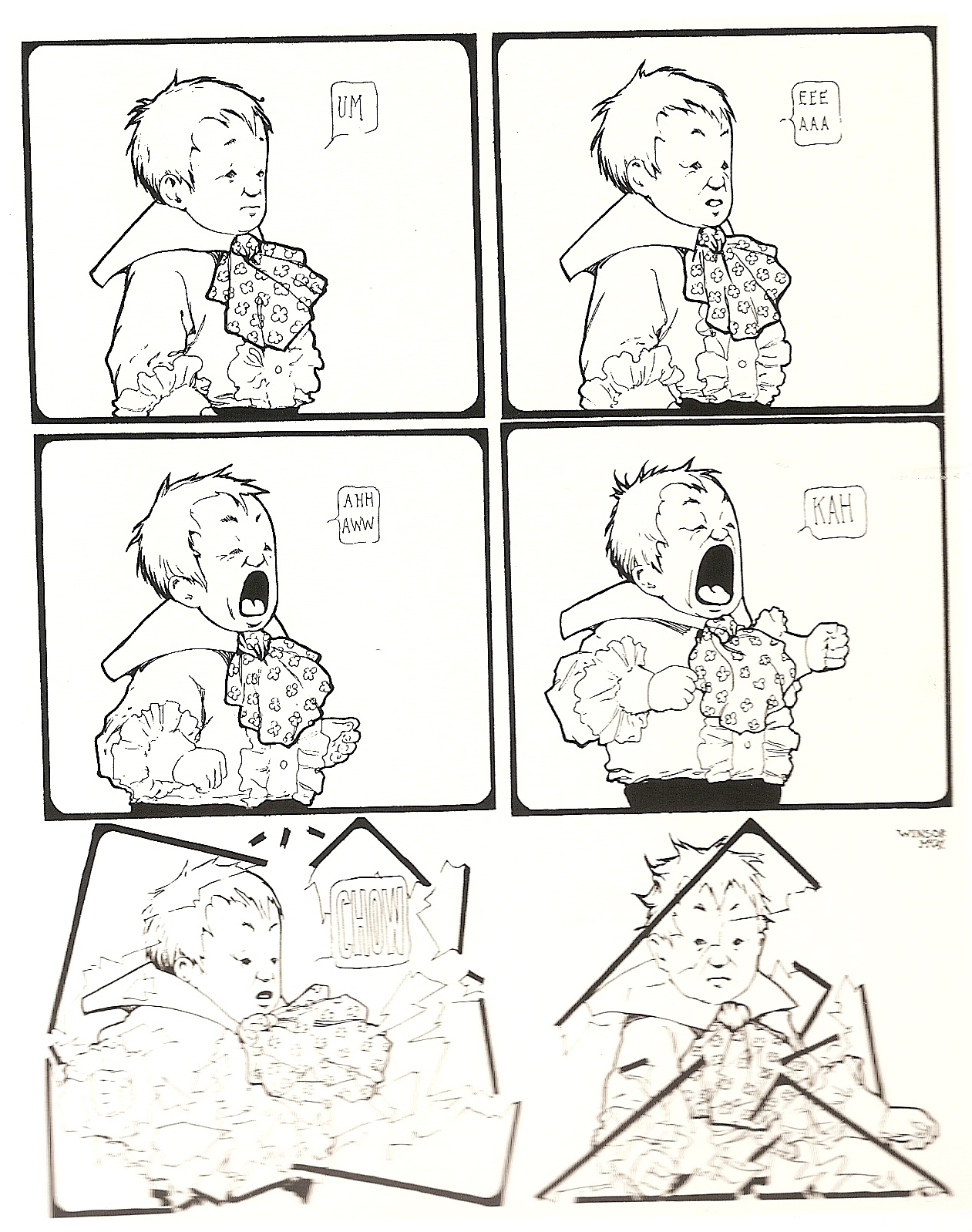 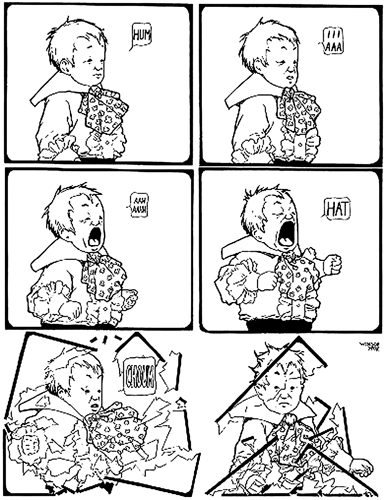 Winsor McCay Little Sammy Sneeze 1905
100
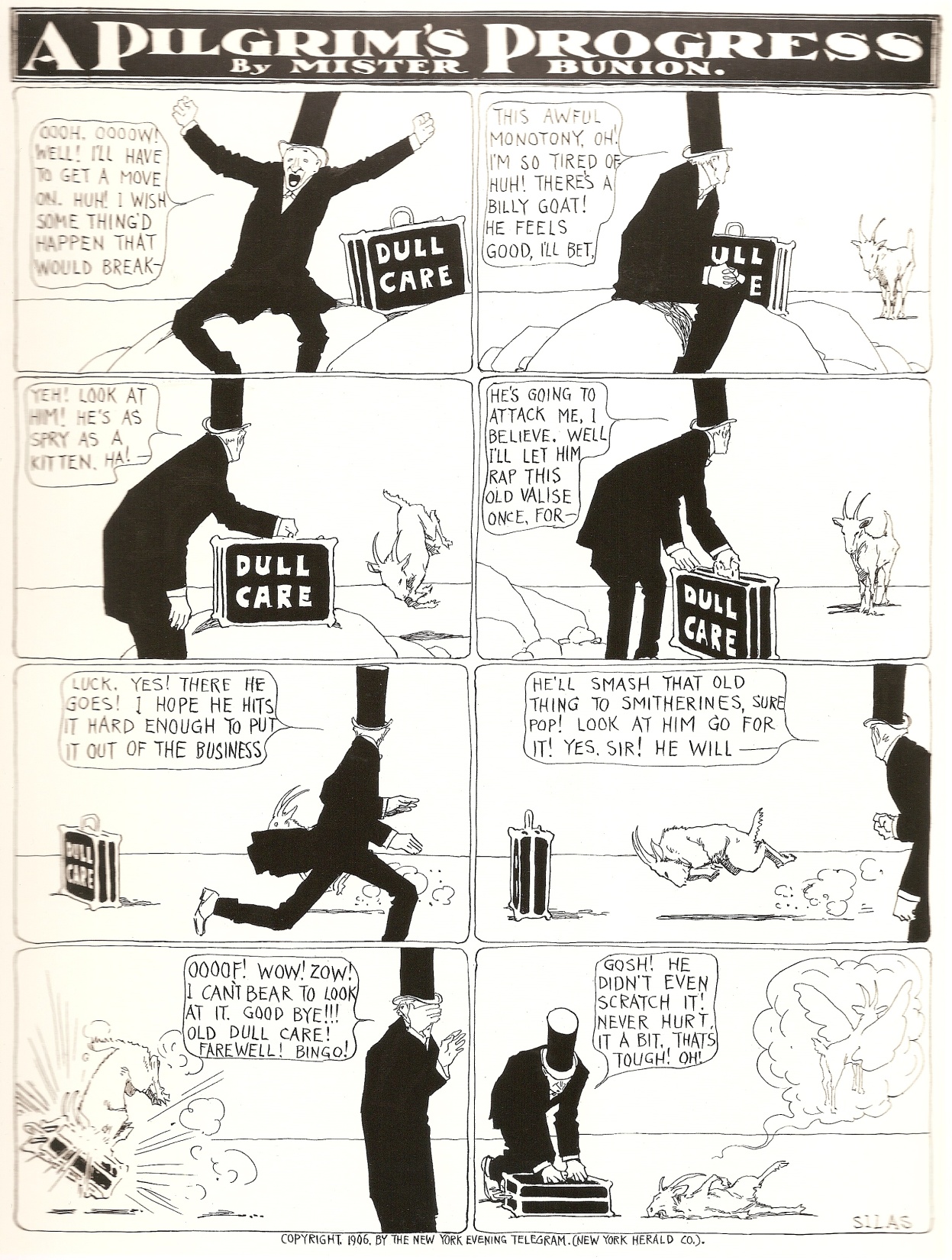 Winsor McCay A Pilgrim’s Progress 1906
101
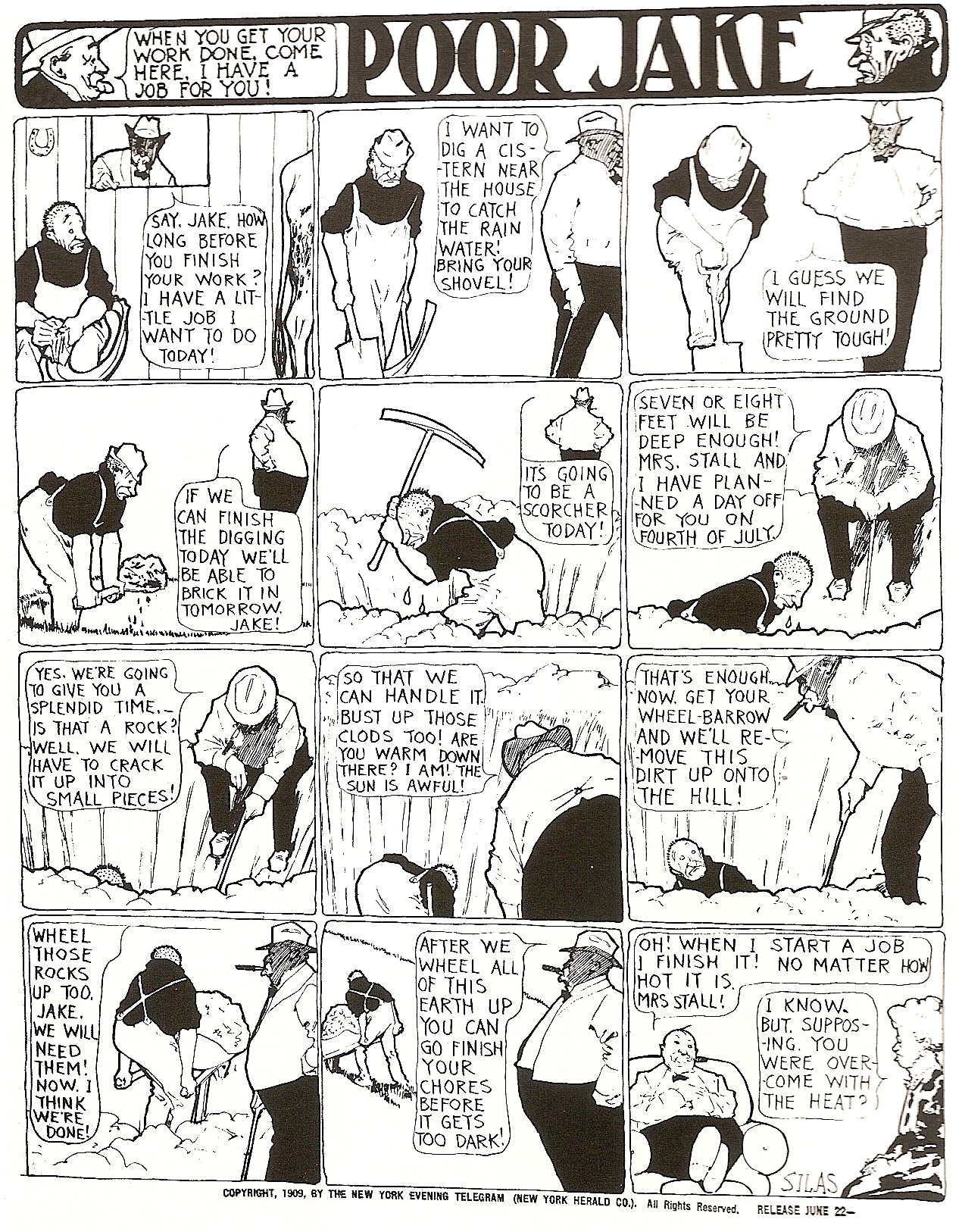 Winsor McCay Poor Jake 1909
102
http://www.youtube.com/watch?v=kcSp2ej2S00


Βίντεο για το Little Nemo
103
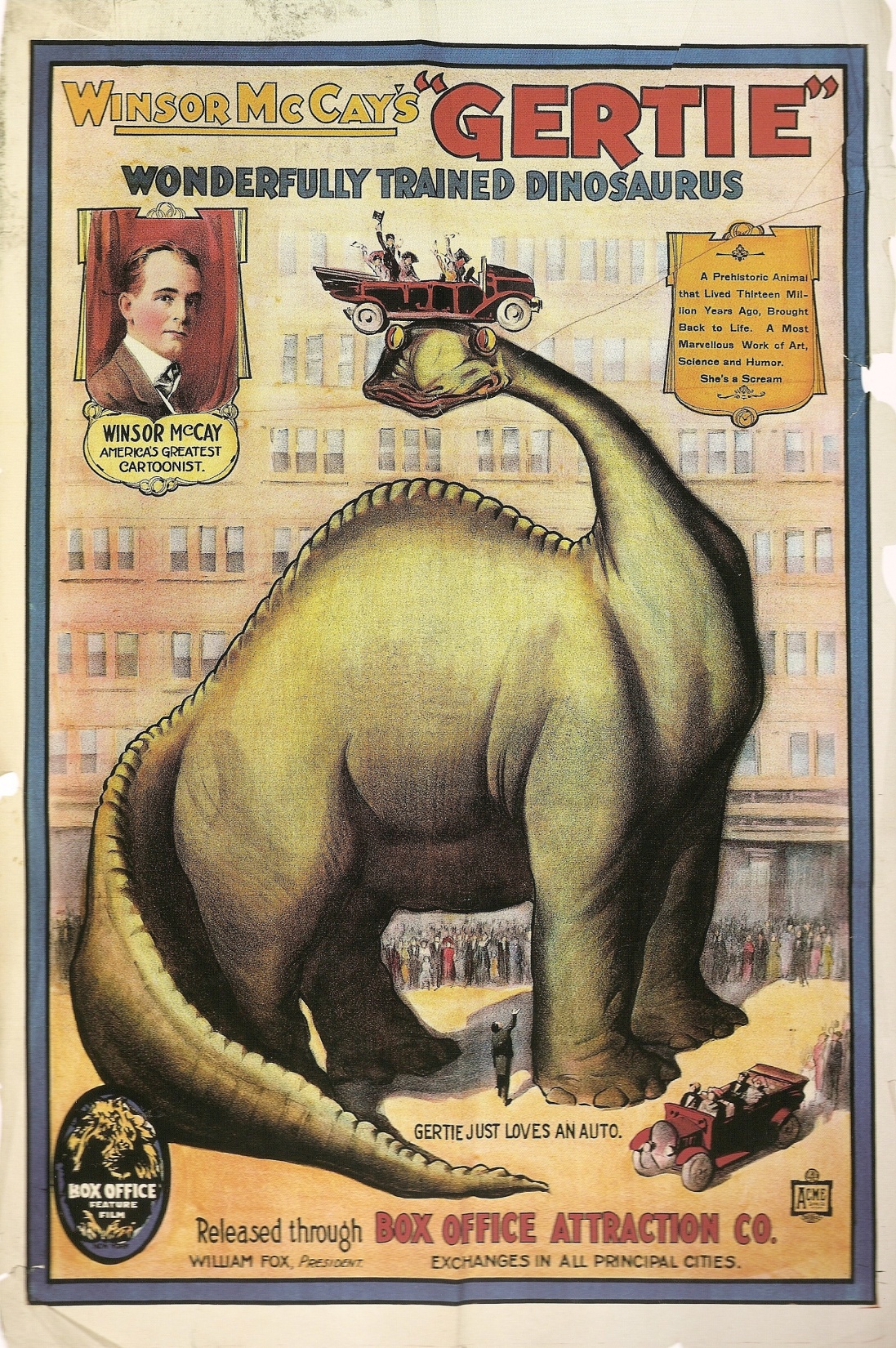 Winsor McCay Gertie  the Dinosaur 1914
104
https://www.youtube.com/watch?v=NDrAjHeQMf4


Βίντεο για το πώς γυρίστηκε το GERTIE
105
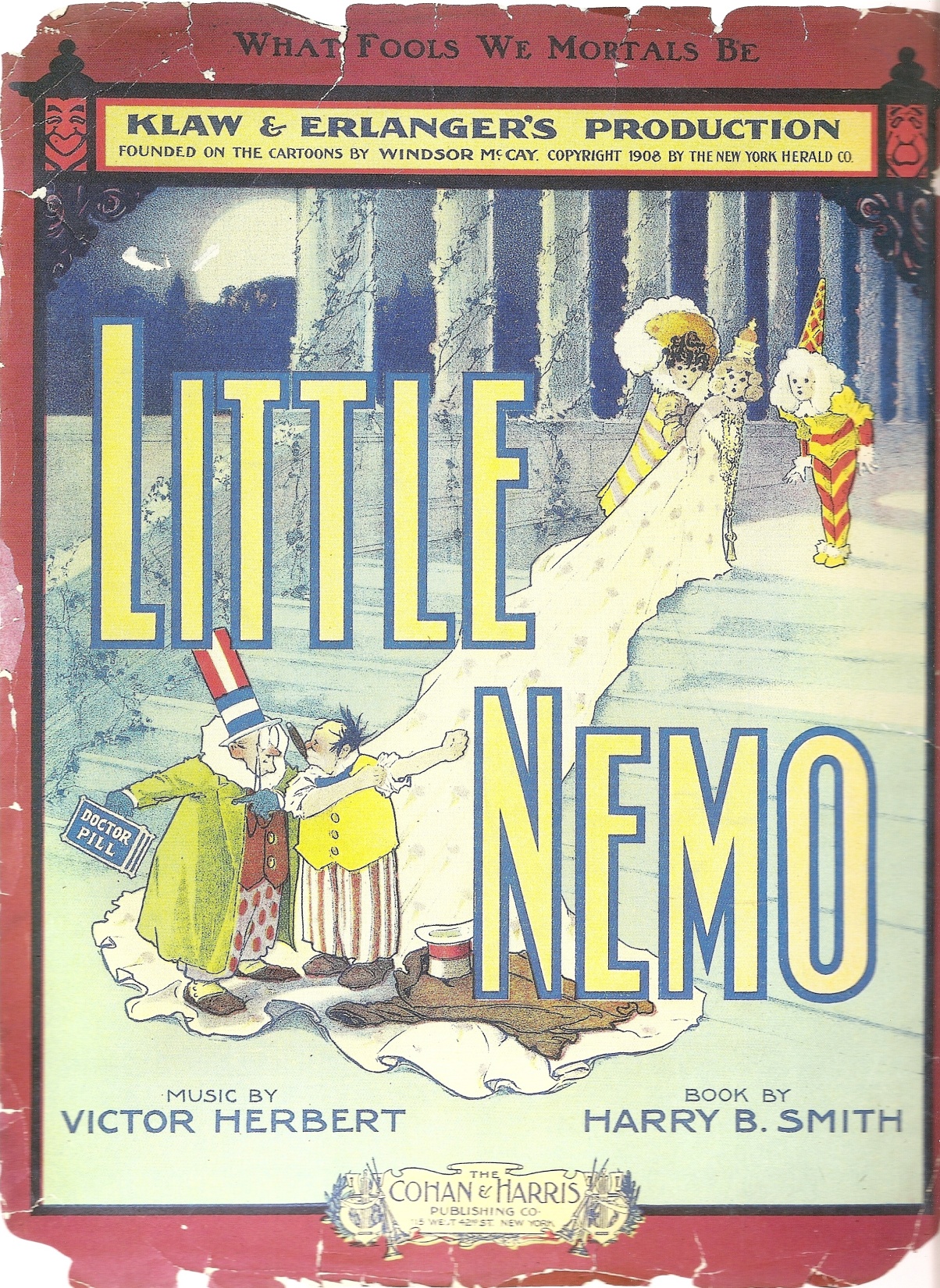 Winsor McCay Musical Play Little Nemo 1908
106
Winsor McCay      undated
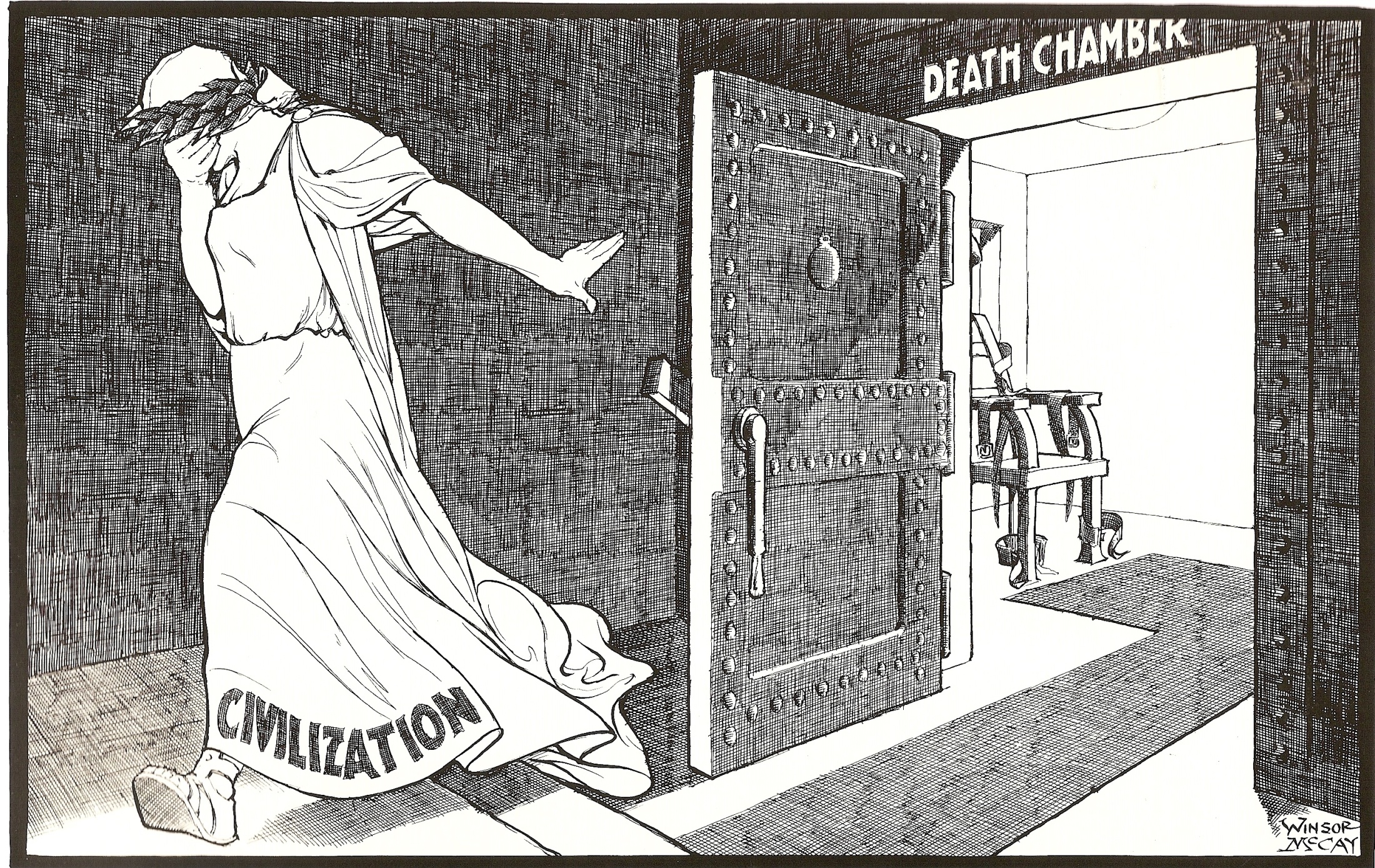 107
108
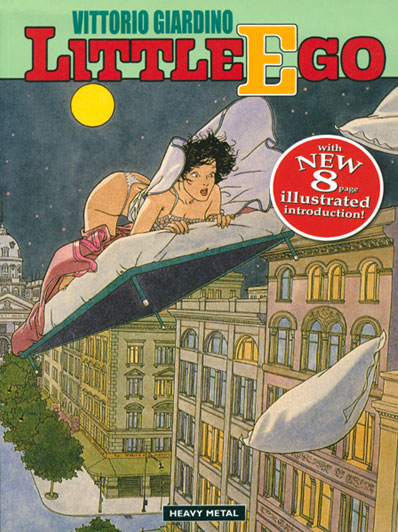 Vittorio Giardino, Little Ego, 1985-1989
109
Niko Geyer, Little Nemo, 2005
110
Ivan Brunetti
111
Reuxben, I Love You, 2010
112
Art Spiegelman, In the Shadow of No Towers, 2004
113
114
Vittorio Giardino
115
Marc Crilley
116
Doctor McCoy
117
118
Patrick McDonnell
119
120
Pascale Navarro, The Walking Bed,2011
121
Patrick McDonnell, Mutts
122
Frank King, Gasoline Alley, 1930
123
124
Little Nemo in Googleland, 2012
125